Weather History for KMKE: July 17, 2011 (http://www.wunderground.com)
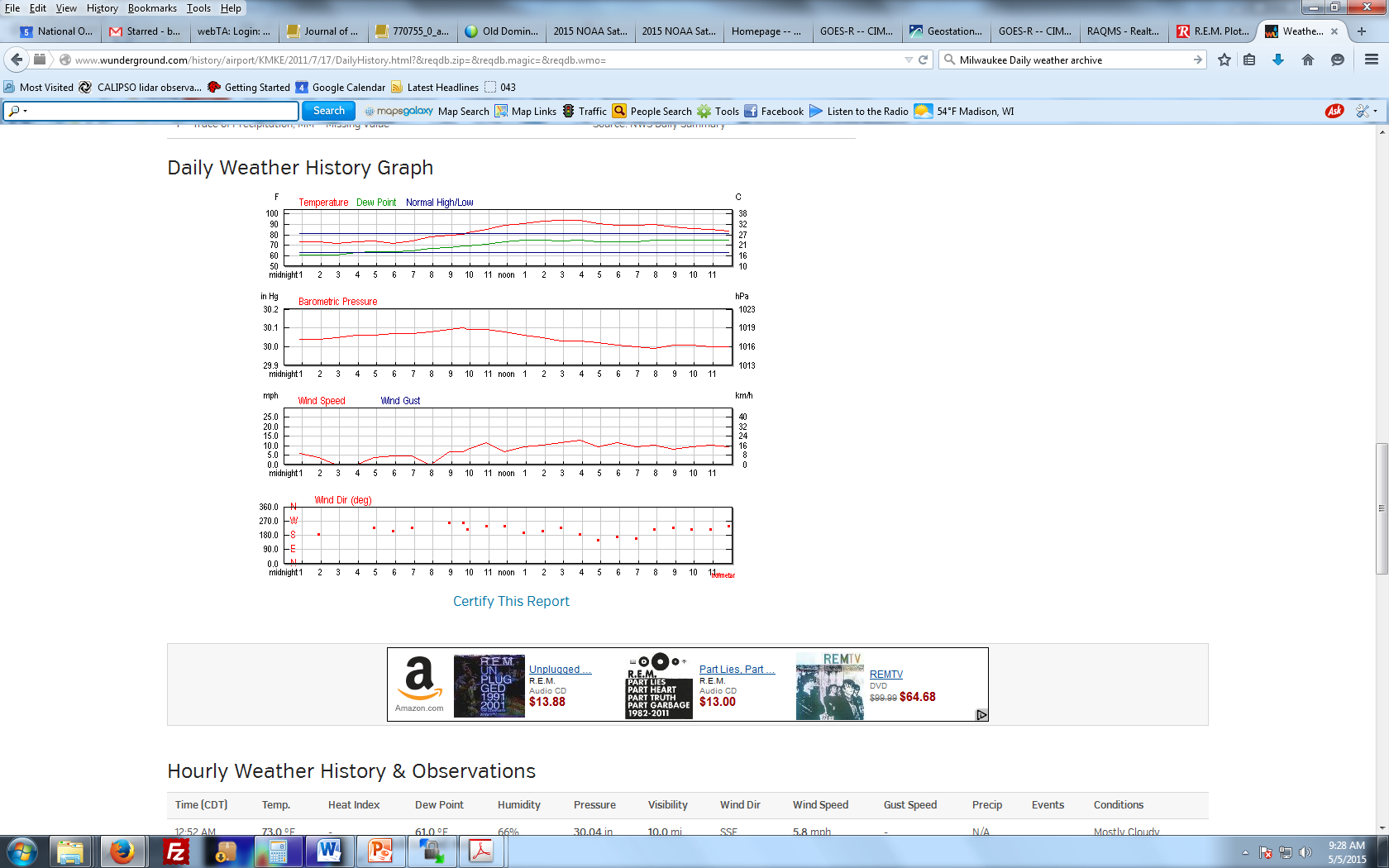 http://www.ncdc.noaa.gov/data-access/quick-links
NAM Surface Analysis
00Z 07/17 to 21Z 07/17, 2011
(7:00pm Central 07/16 to 
4:00pm Central 07/17, 2011)
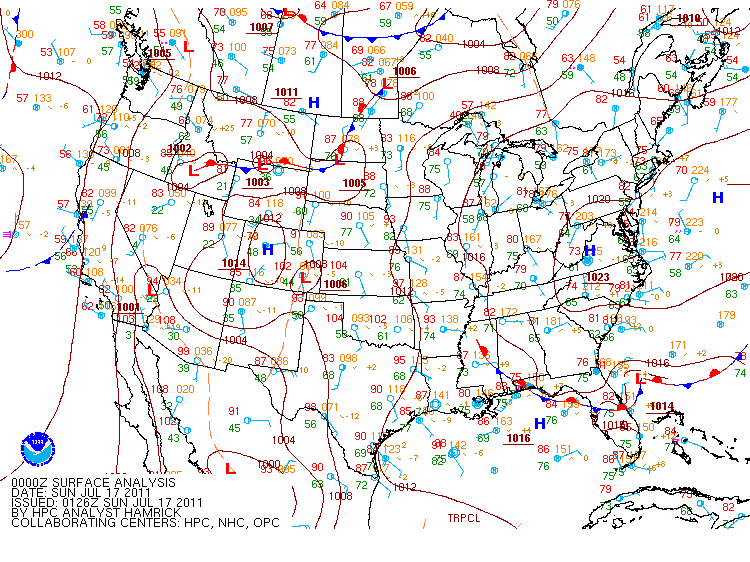 12km WRF-CHEM
Surface O3
00Z 07/17 to 23Z 07/17, 2011
(7:00pm Central 07/16 to 
6:00pm Central 07/17, 2011)

Madison-Muskegon Cross-section in red
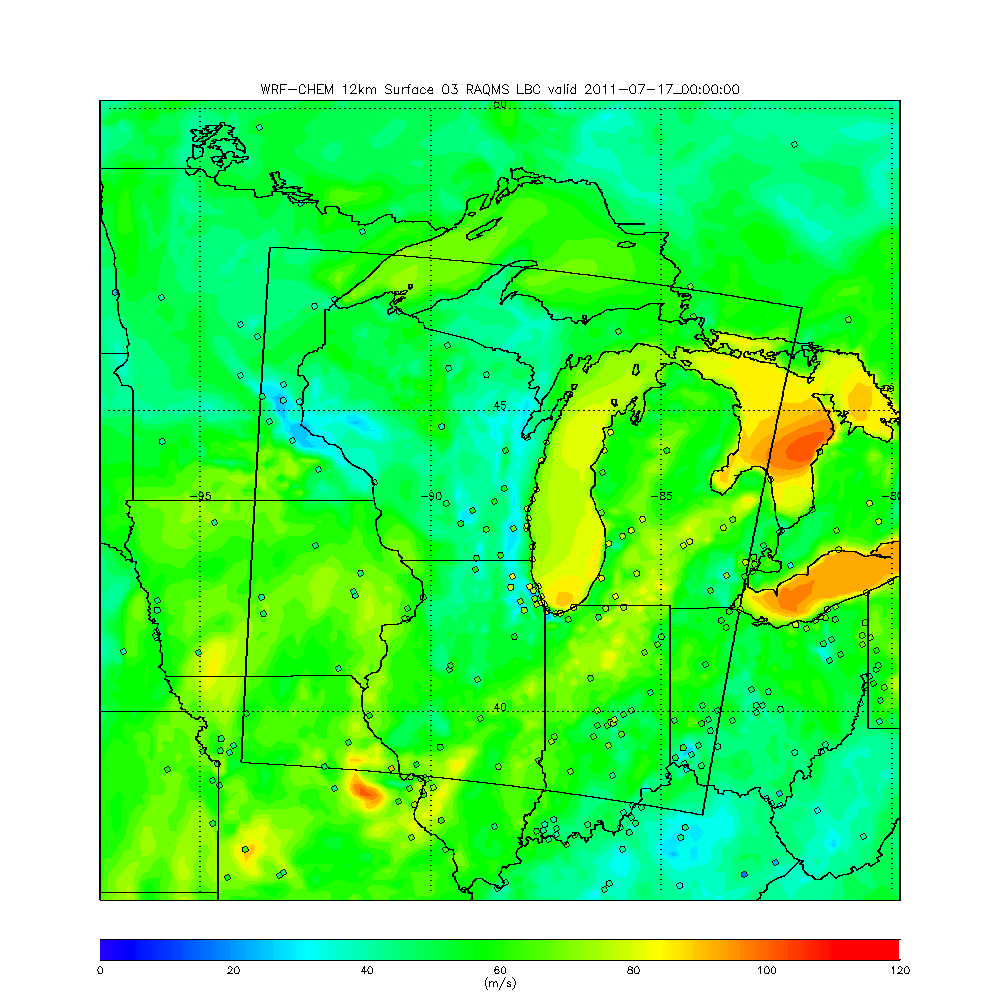 4km WRF-CHEM
Surface O3
00Z 07/17 to 23Z 07/17, 2011
(7:00pm Central 07/16 to 
6:00pm Central 07/17, 2011)

Madison-Muskegon Cross-section in red
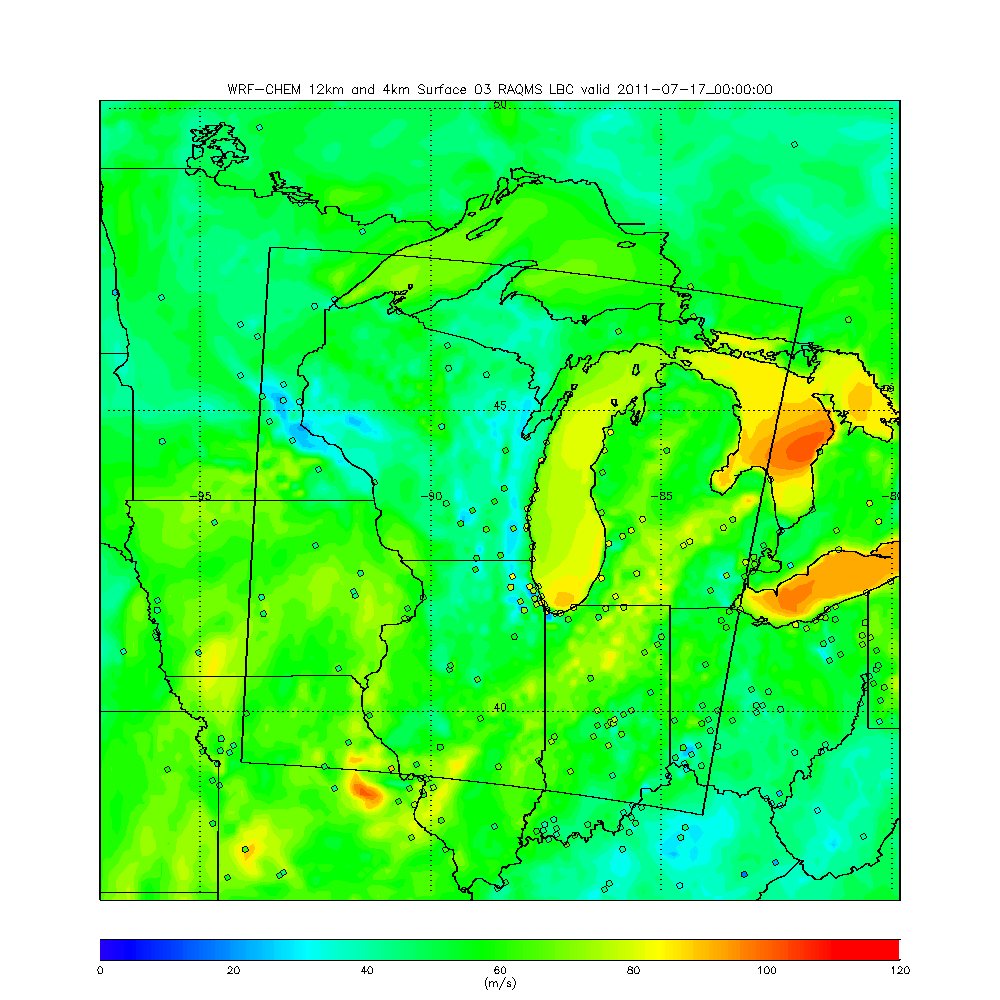 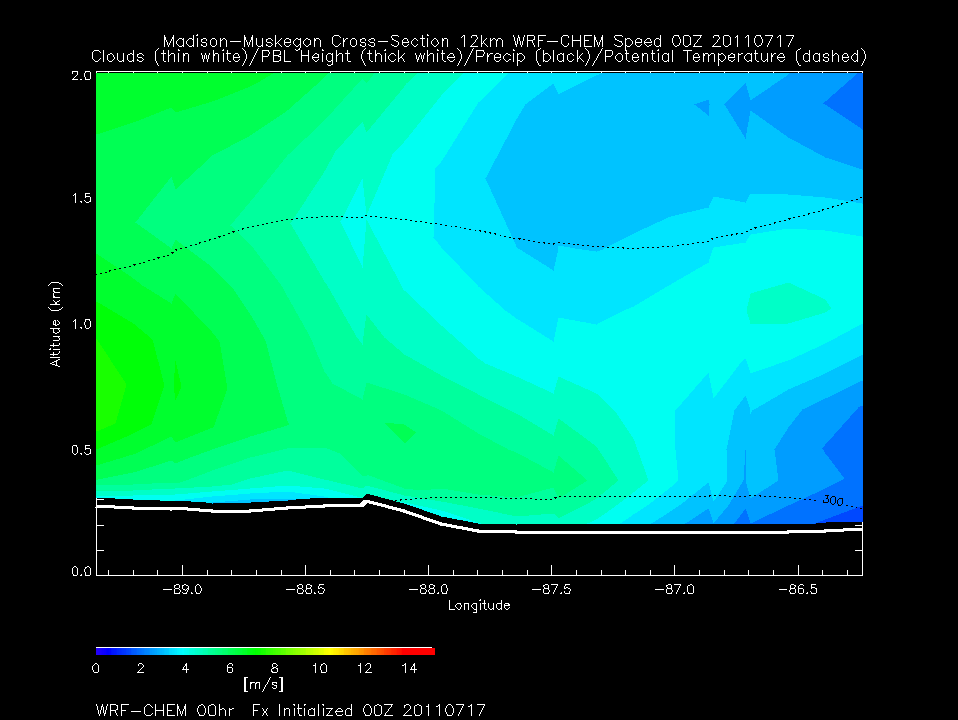 12km WRF-CHEM
Madison-Muskegon Wind Speed
00Z 07/17 to 23Z 07/17, 2011
(7:00pm Central 07/16 to 
6:00pm Central 07/17, 2011)
Nocturnal Jet at top of PBL over land, lake breeze develops off shore during the day
Muskegon
Madison
Potential Temperature (Black dashed)
Precipitation (Black solid)
Cloud (White)
PBL Height (Bold White)
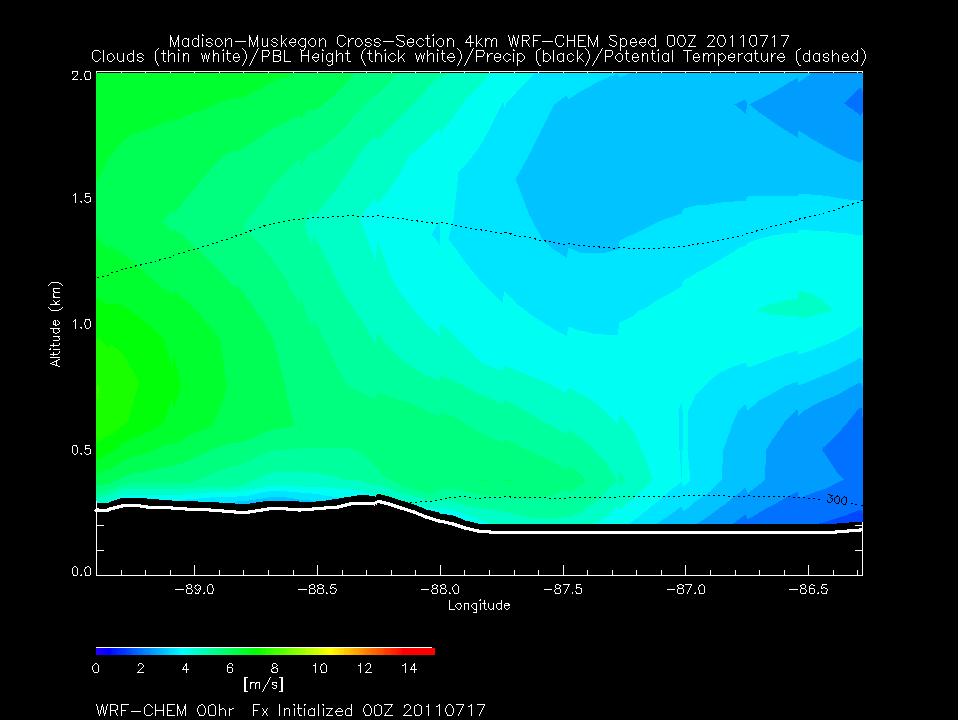 4km WRF-CHEM
Madison-Muskegon Wind Speed
00Z 07/17 to 23Z 07/17, 2011
(7:00pm Central 07/16 to 
6:00pm Central 07/17, 2011)
Nocturnal Jet at top of PBL over land, lake breeze develops off shore during the day – 4km shows weaker nocturnal Jet and stronger lake breeze
Muskegon
Madison
Potential Temperature (Black dashed)
Precipitation (Black solid)
Cloud (White)
PBL Height (Bold White)
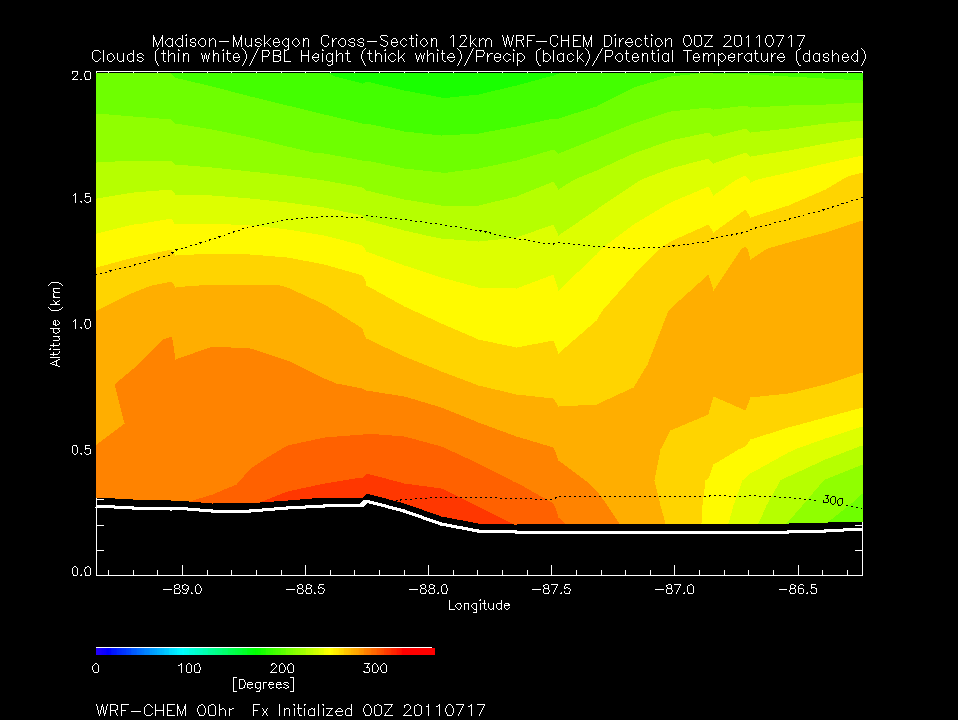 Initially broad NW winds (GFS 00Z IC)
SW winds over land during the night
NW winds develop over lake during the Daytime
12km WRF-CHEM
Madison-Muskegon Wind Direction
00Z 07/17 to 23Z 07/17, 2011
(7:00pm Central 07/16 to 
6:00pm Central 07/17, 2011)
Muskegon
Madison
Potential Temperature (Black dashed)
Precipitation (Black solid)
Cloud (White)
PBL Height (Bold White)
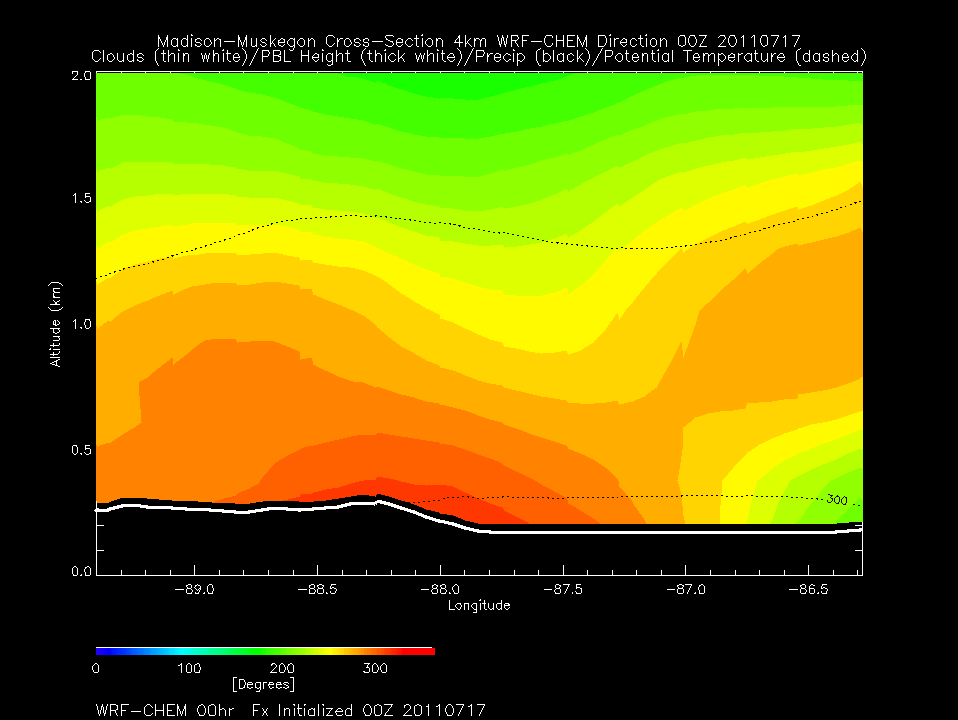 Initially broad NW winds (GFS 00Z IC)
SW winds over land during the night
NW winds develop over lake during the Daytime  - 4km shows sharper
Wind shift and surface front
4km WRF-CHEM
Madison-Muskegon Wind Direction
00Z 07/17 to 23Z 07/17, 2011
(7:00pm Central 07/16 to 
6:00pm Central 07/17, 2011)
Muskegon
Madison
Potential Temperature (Black dashed)
Precipitation (Black solid)
Cloud (White)
PBL Height (Bold White)
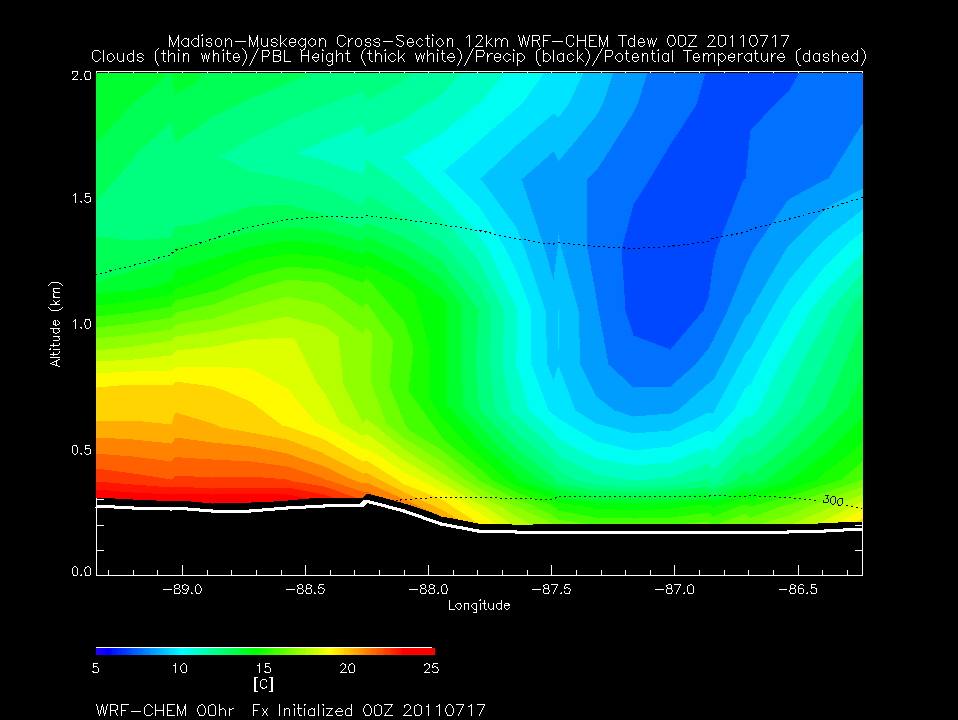 Moist air moves out over lake
above shallow PBL
12km WRF-CHEM
Madison-Muskegon Tdew
00Z 07/17 to 23Z 07/17, 2011
(7:00pm Central 07/16 to 
6:00pm Central 07/17, 2011)
Muskegon
Madison
Potential Temperature (Black dashed)
Precipitation (Black solid)
Cloud (White)
PBL Height (Bold White)
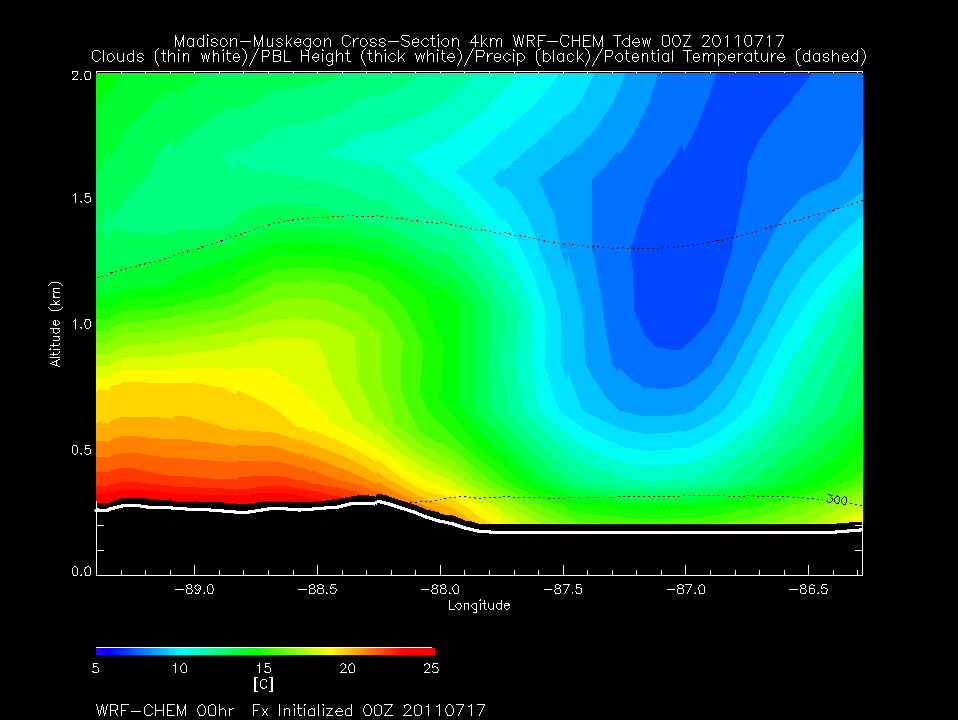 Moist air moves out over lake
above shallow PBL – 4km moist air moves further out over lake
4km WRF-CHEM
Madison-Muskegon Tdew
00Z 07/17 to 23Z 07/17, 2011
(7:00pm Central 07/16 to 
6:00pm Central 07/17, 2011)
Muskegon
Madison
Potential Temperature (Black dashed)
Precipitation (Black solid)
Cloud (White)
PBL Height (Bold White)
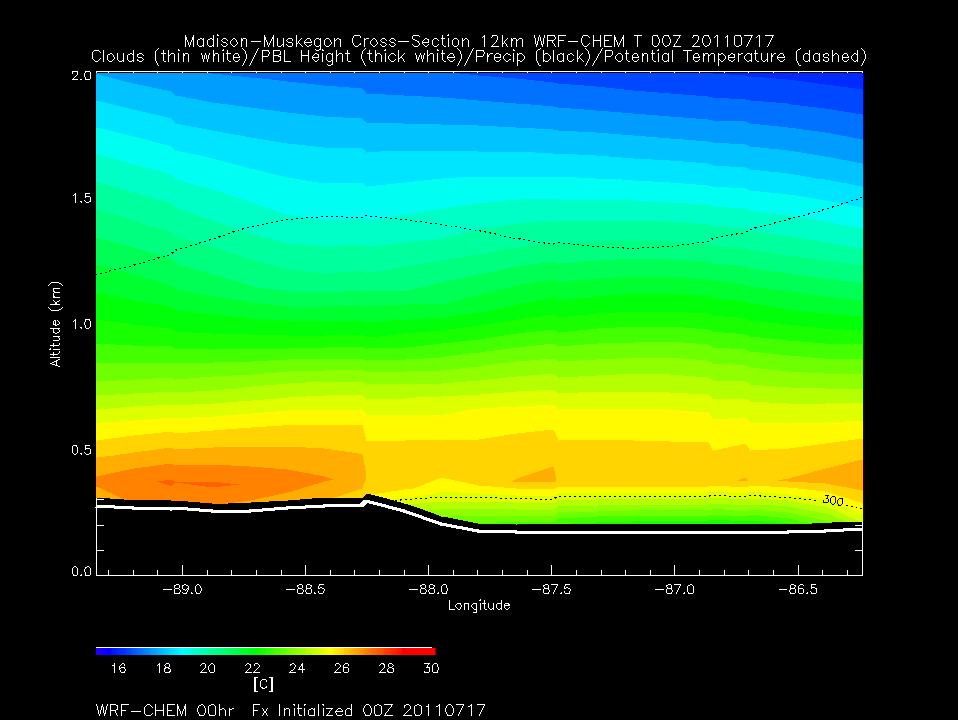 12km WRF-CHEM
Madison-Muskegon T
00Z 07/17 to 23Z 07/17, 2011
(7:00pm Central 07/16 to 
6:00pm Central 07/17, 2011)
Nocturnal inversion lost to daytime heating over land. Movement of warm air out over lake above strong low level inversion
Muskegon
Madison
Potential Temperature (Black dashed)
Precipitation (Black solid)
Cloud (White)
PBL Height (Bold White)
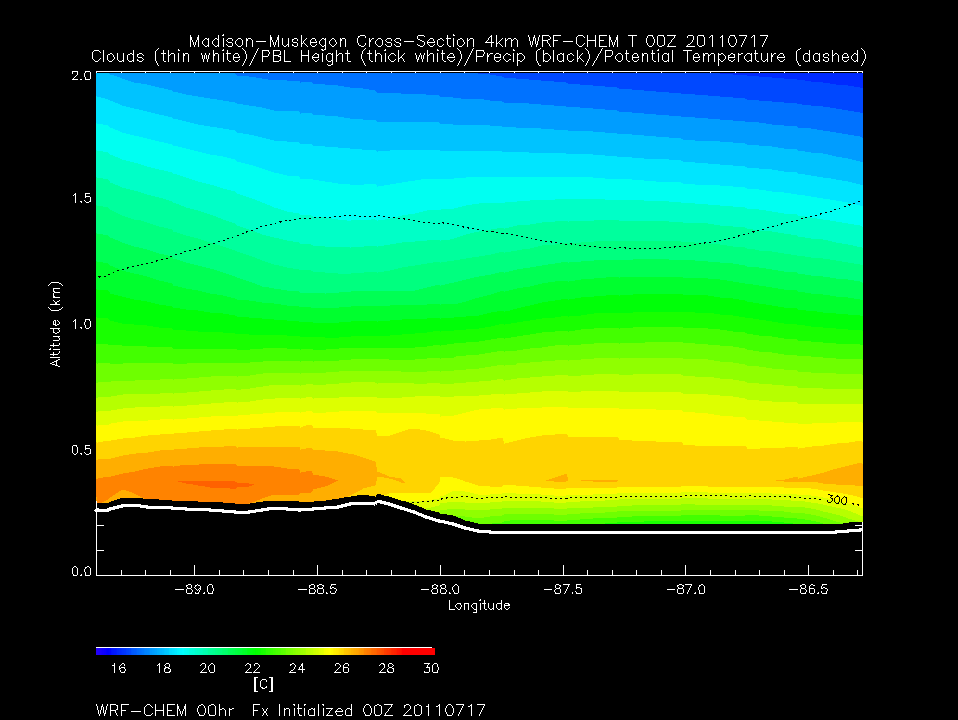 4km WRF-CHEM
Madison-Muskegon T
00Z 07/17 to 23Z 07/17, 2011
(7:00pm Central 07/16 to 
6:00pm Central 07/17, 2011)
Nocturnal inversion lost to daytime heating over land. Movement of warm air out over lake above strong low level inversion – 4km warm air moves further out over lake
Muskegon
Madison
Potential Temperature (Black dashed)
Precipitation (Black solid)
Cloud (White)
PBL Height (Bold White)
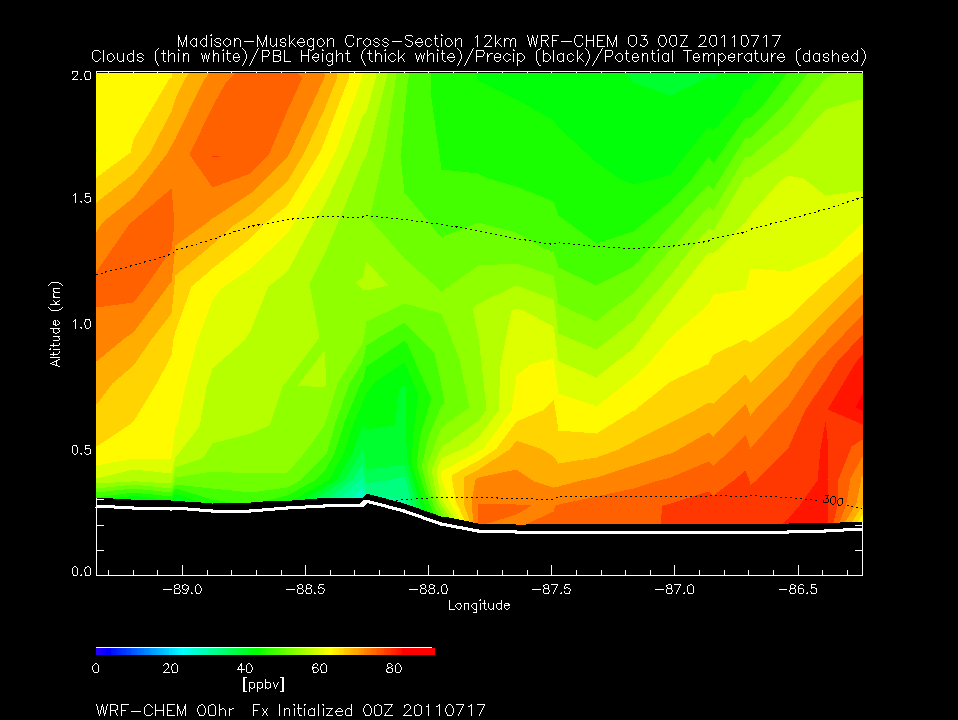 12km WRF-CHEM
Madison-Muskegon O3
00Z 07/17 to 23Z 07/17, 2011
(7:00pm Central 07/16 to 
6:00pm Central 07/17, 2011)
Higher O3 aloft moves over lake and appears to descend. Minimum in O3 along coast
Muskegon
Madison
Potential Temperature (Black dashed)
Precipitation (Black solid)
Cloud (White)
PBL Height (Bold White)
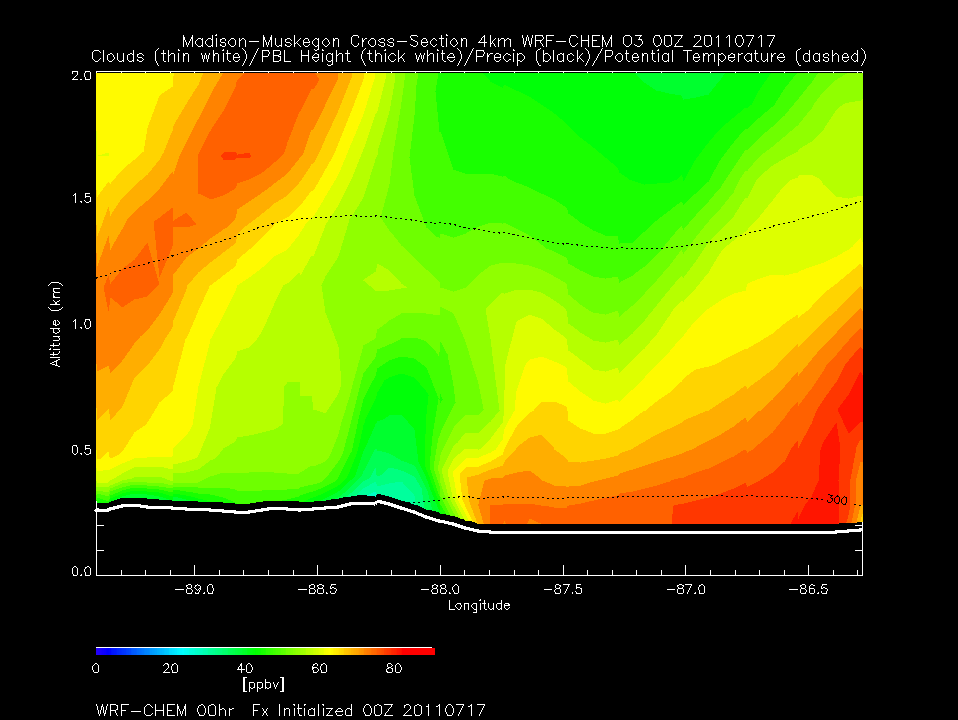 4km WRF-CHEM
Madison-Muskegon O3
00Z 07/17 to 23Z 07/17, 2011
(7:00pm Central 07/16 to 
6:00pm Central 07/17, 2011)
Higher O3 aloft moves over lake and appears to descend. Minimum in O3 along coast - 4km shows significantly higher O3 over lake
Muskegon
Madison
Potential Temperature (Black dashed)
Precipitation (Black solid)
Cloud (White)
PBL Height (Bold White)
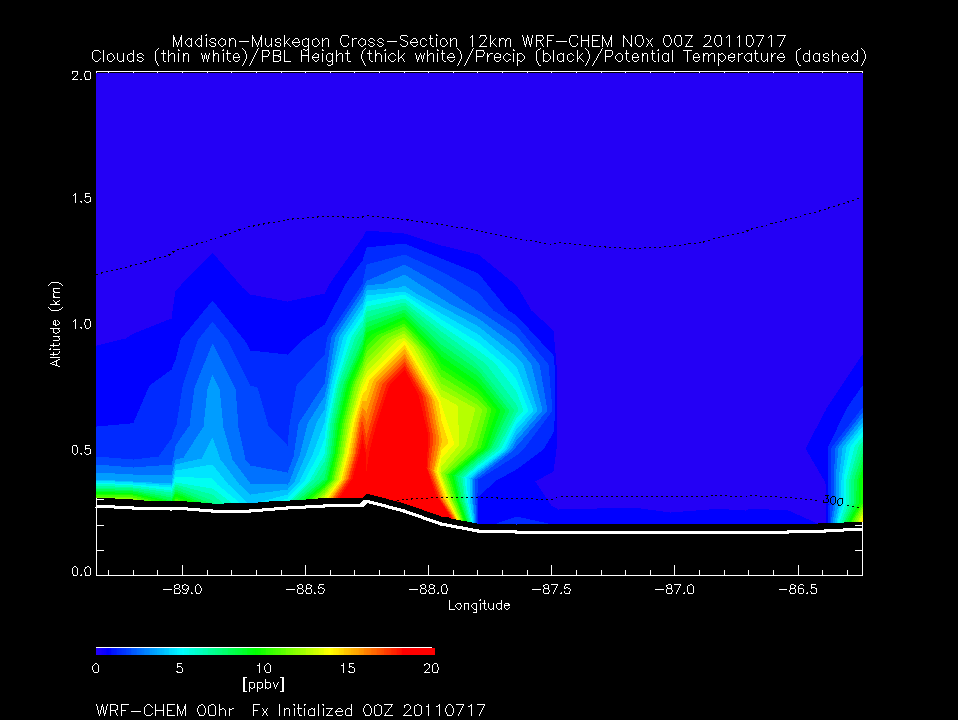 Nocturnal transport out over lake
Daytime lofting along lake breeze front
12km WRF-CHEM
Madison-Muskegon NOx
00Z 07/17 to 23Z 07/17, 2011
(7:00pm Central 07/16 to 
6:00pm Central 07/17, 2011)
Muskegon
Madison
Potential Temperature (Black dashed)
Precipitation (Black solid)
Cloud (White)
PBL Height (Bold White)
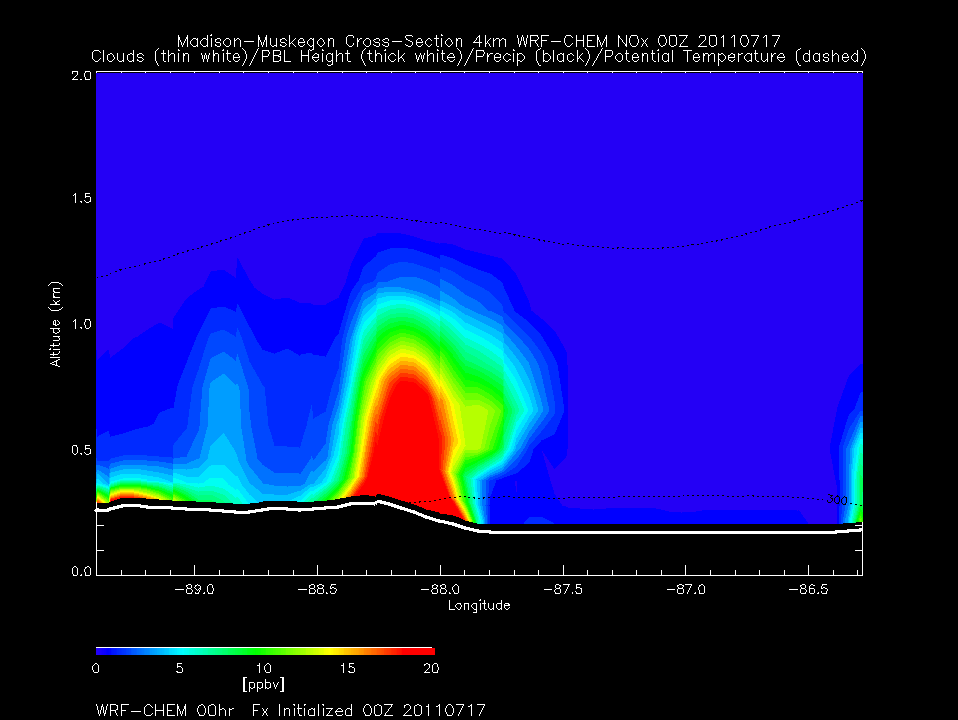 Nocturnal transport out over lake
Daytime lofting along lake breeze front – 4km shows more low level enhancement on eastern side of Lake and along lake breeze front
4km WRF-CHEM
Madison-Muskegon NOx
00Z 07/17 to 23Z 07/17, 2011
(7:00pm Central 07/16 to 
6:00pm Central 07/17, 2011)
Muskegon
Madison
Potential Temperature (Black dashed)
Precipitation (Black solid)
Cloud (White)
PBL Height (Bold White)
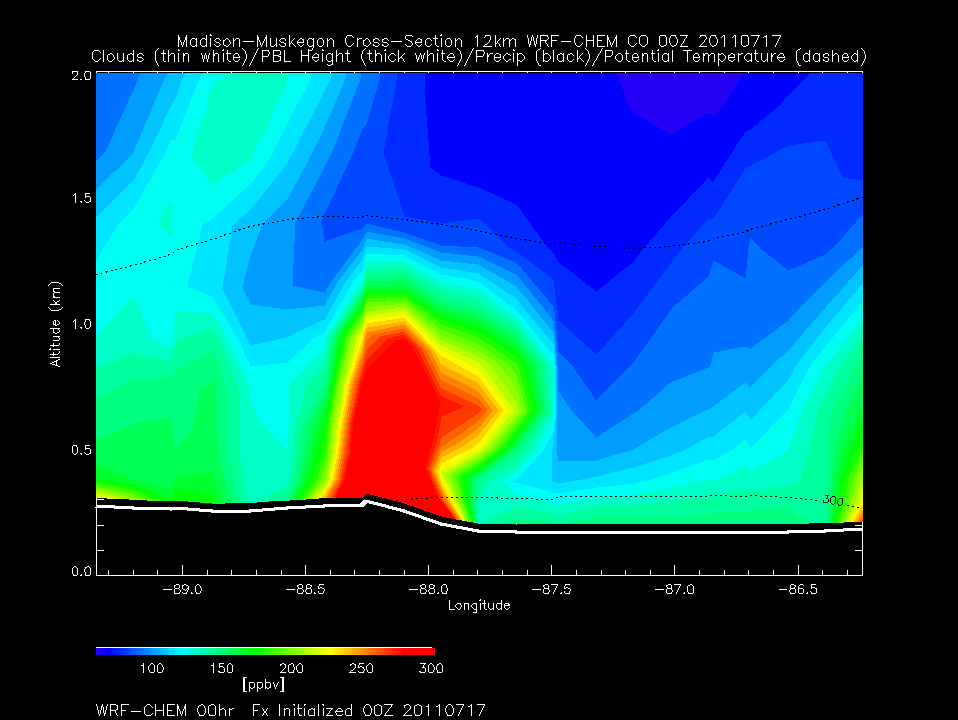 Nocturnal transport out over lake
Daytime lofting along lake breeze front
12km WRF-CHEM
Madison-Muskegon CO
00Z 07/17 to 23Z 07/17, 2011
(7:00pm Central 07/16 to 
6:00pm Central 07/17, 2011)
Muskegon
Madison
Potential Temperature (Black dashed)
Precipitation (Black solid)
Cloud (White)
PBL Height (Bold White)
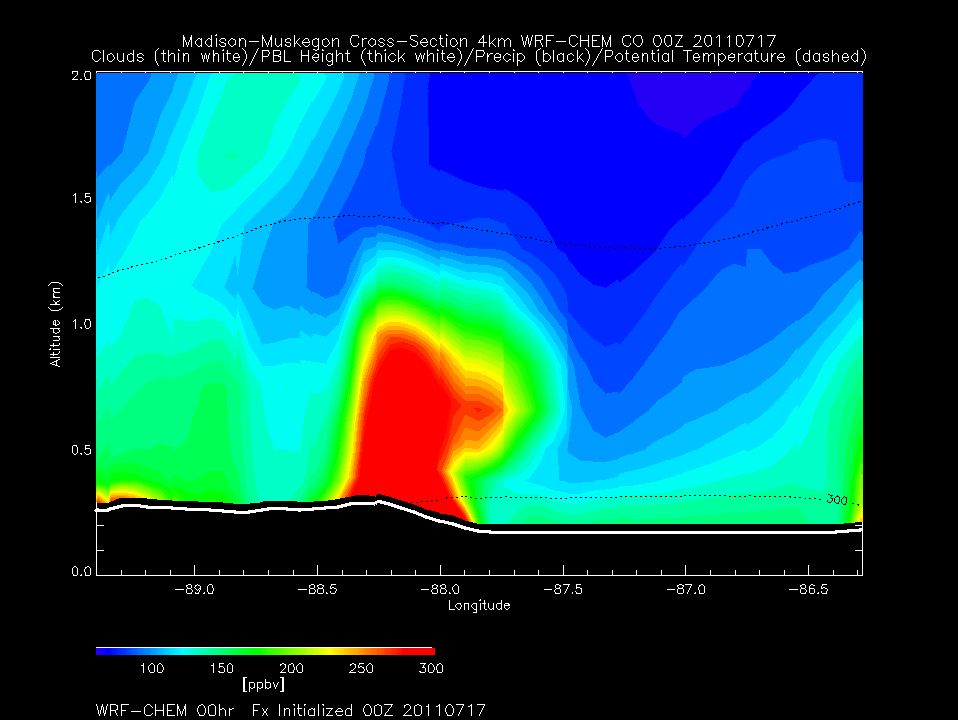 Nocturnal transport out over lake
Daytime lofting along lake breeze front – 4km shows more low level enhancement on eastern side of Lake and along lake breeze front
4km WRF-CHEM
Madison-Muskegon CO
00Z 07/17 to 23Z 07/17, 2011
(7:00pm Central 07/16 to 
6:00pm Central 07/17, 2011)
Muskegon
Madison
Potential Temperature (Black dashed)
Precipitation (Black solid)
Cloud (White)
PBL Height (Bold White)
12km WRF-CHEM
Surface O3
22Z 07/17, 2011
(5:00pm Central 07/17, 2011)

Madison-Muskegon Cross-section in red
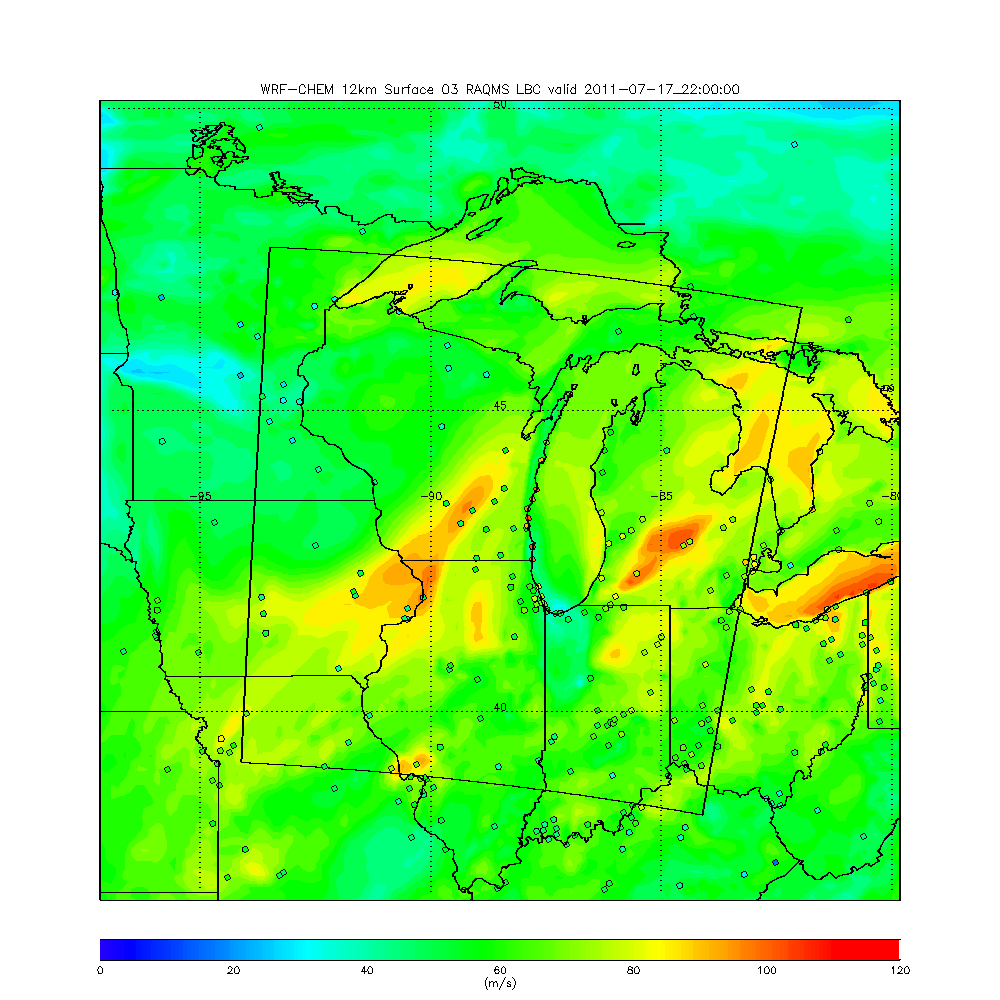 4km WRF-CHEM
Surface O3
22Z 07/17, 2011
(5:00pm Central 07/17, 2011)

Madison-Muskegon Cross-section in red
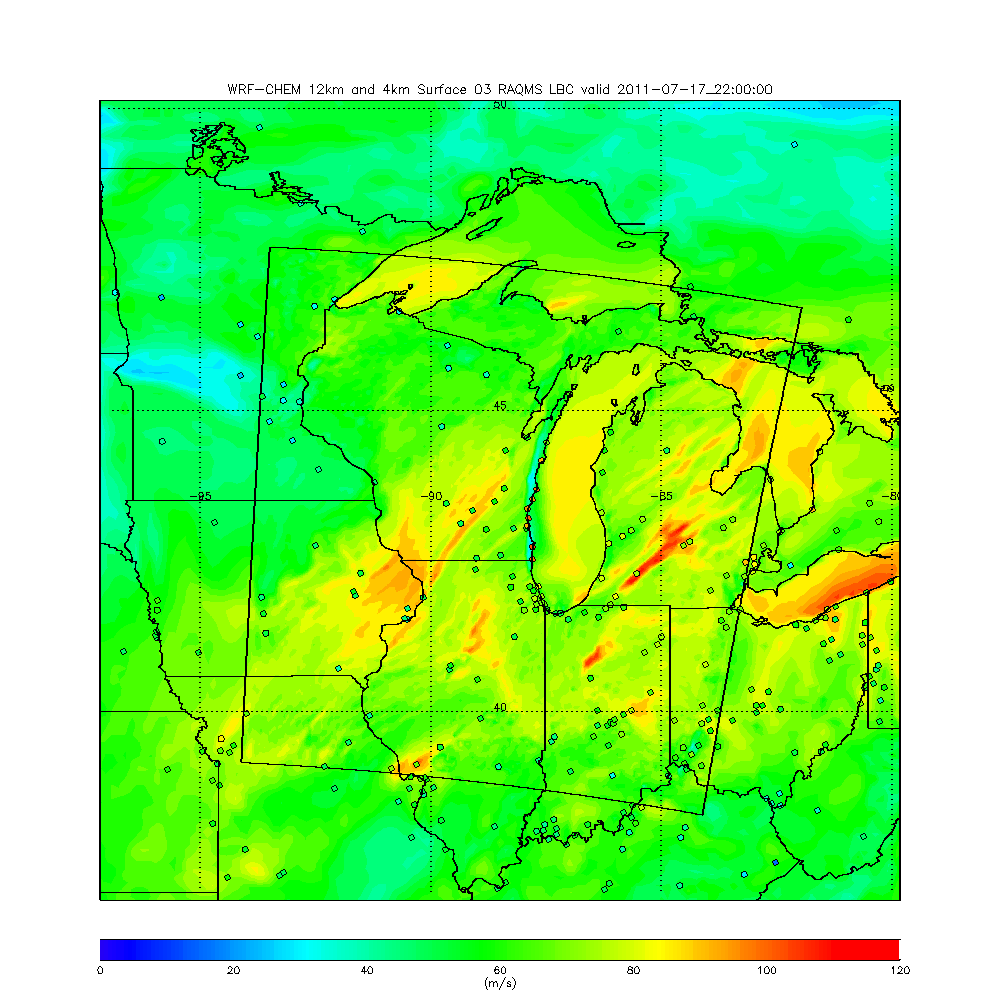 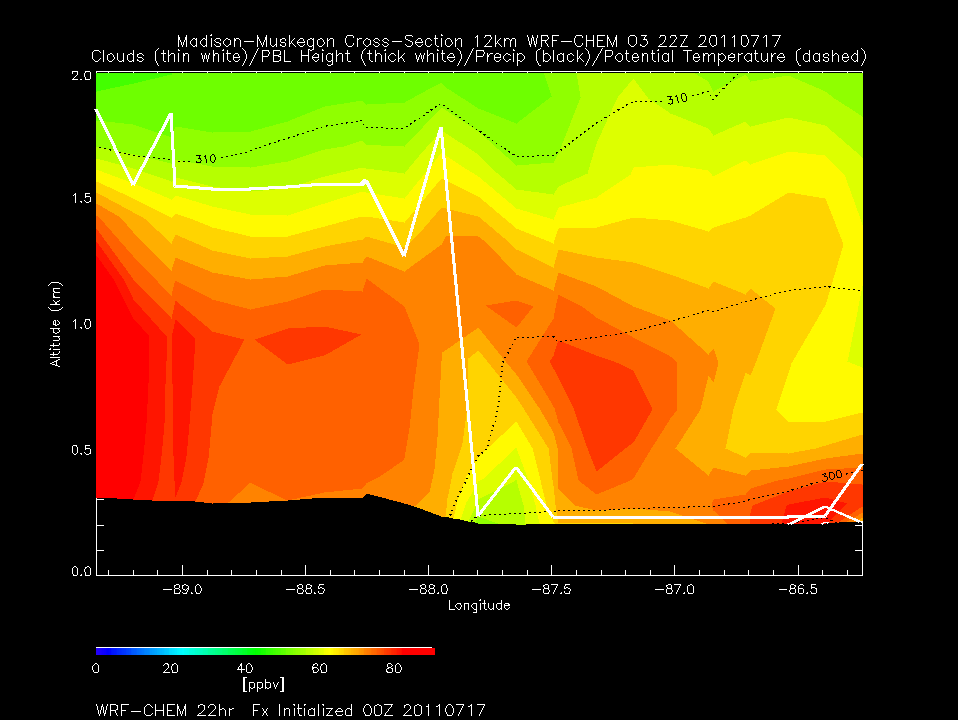 12km WRF-CHEM
Madison-Muskegon O3
22Z 07/17, 2011
(5:00pm Central 07/17, 2011)
Muskegon
Madison
Potential Temperature (Black dashed)
Precipitation (Black solid)
Cloud (White)
PBL Height (Bold White)
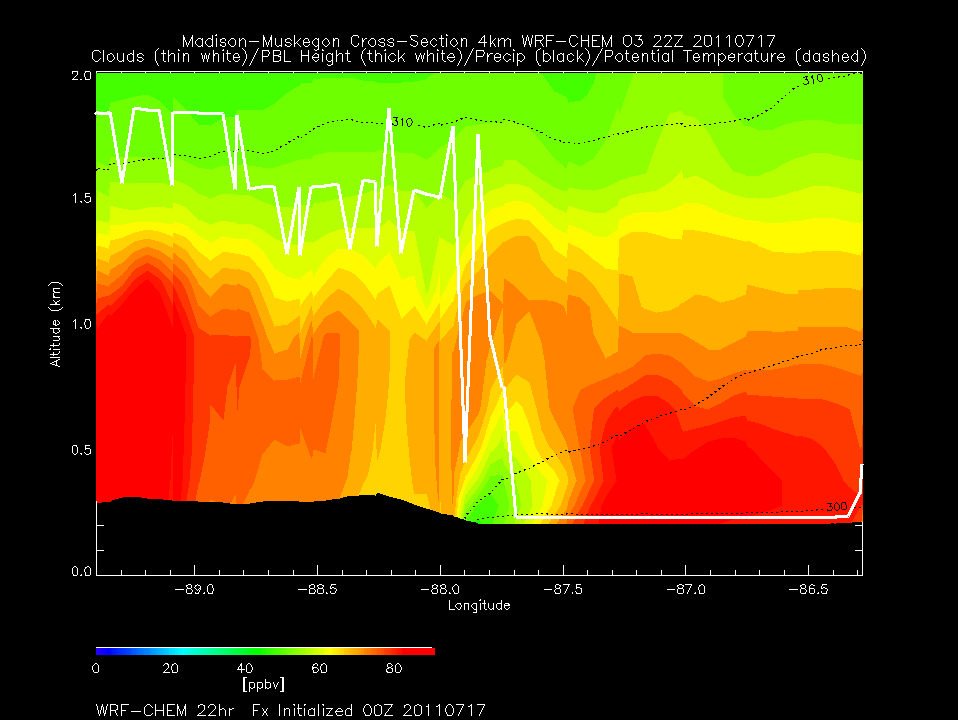 4km WRF-CHEM
Madison-Muskegon O3
22Z 07/17, 2011
(5:00pm Central 07/17, 2011)
Muskegon
Madison
Potential Temperature (Black dashed)
Precipitation (Black solid)
Cloud (White)
PBL Height (Bold White)
12km WRF-CHEM
Surface NOx
22Z 07/17, 2011
(5:00pm Central 07/17, 2011)

Madison-Muskegon Cross-section in red
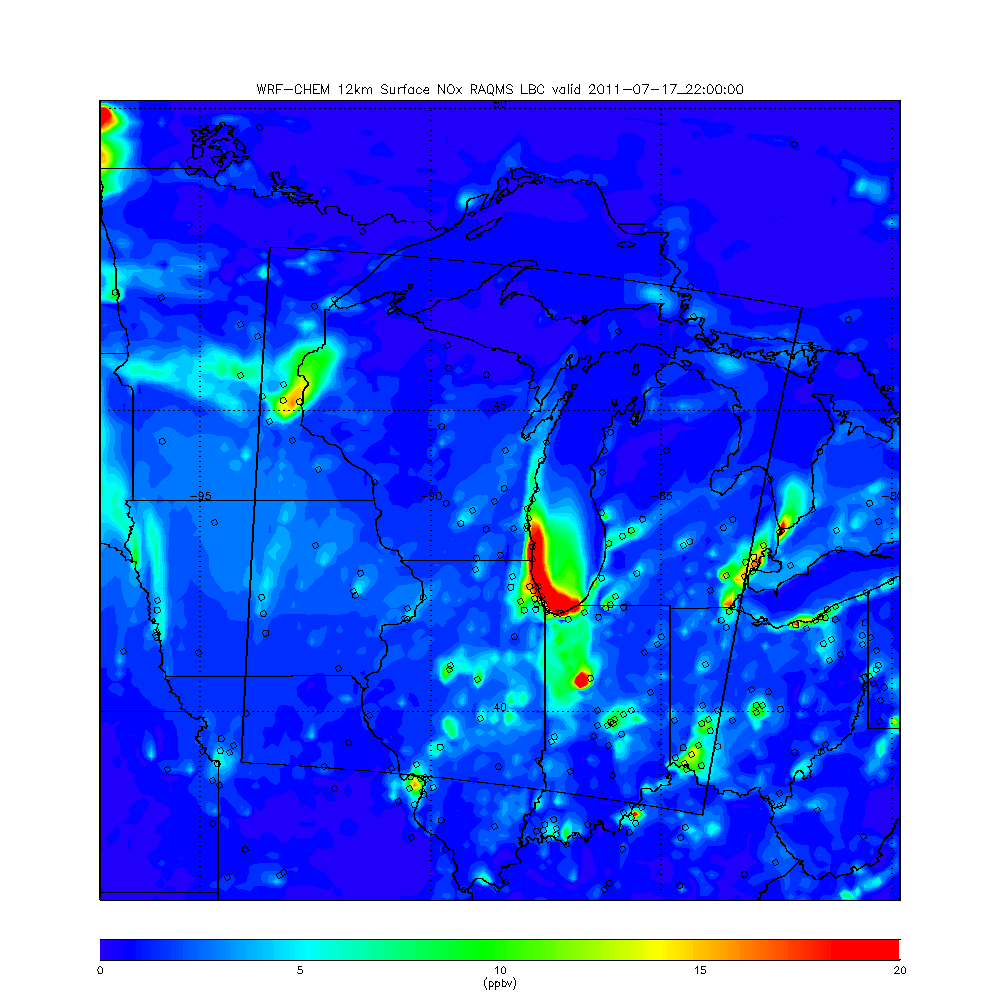 4km WRF-CHEM
Surface NOx
22Z 07/17, 2011
(5:00pm Central 07/17, 2011)

Madison-Muskegon Cross-section in red
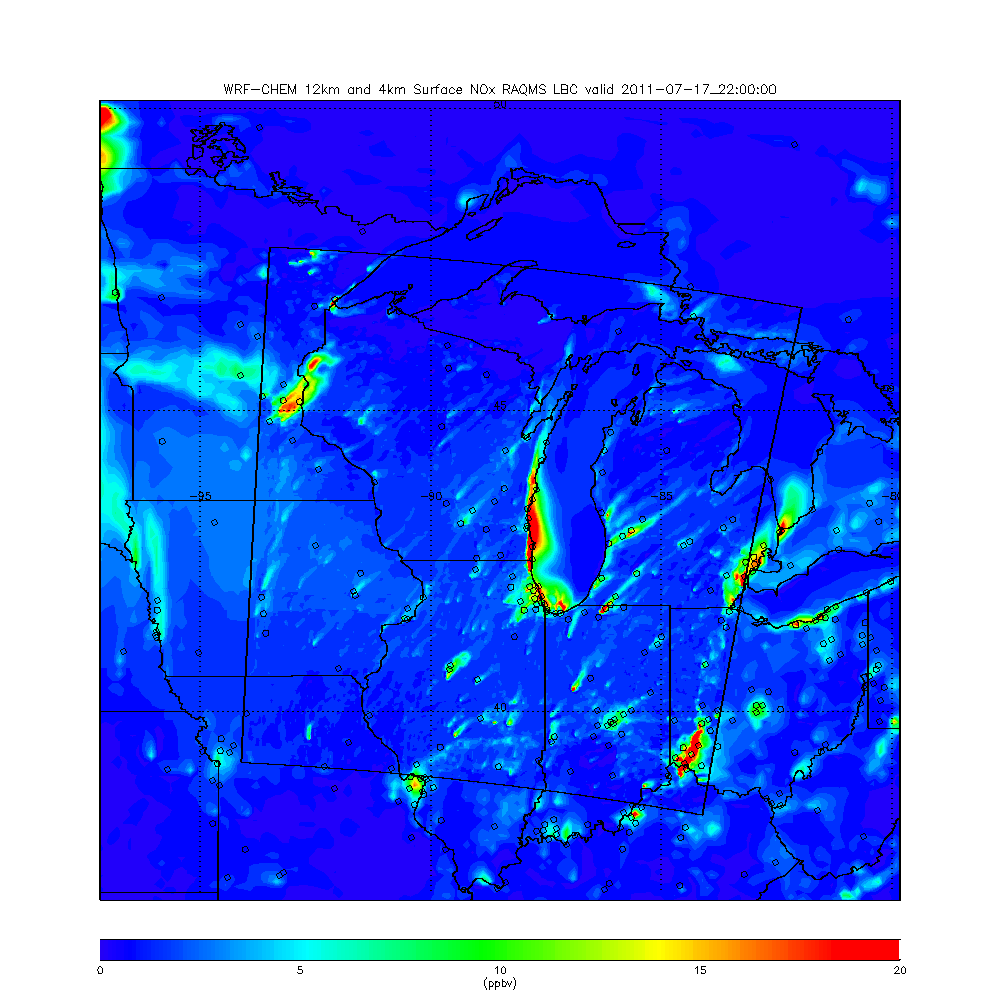 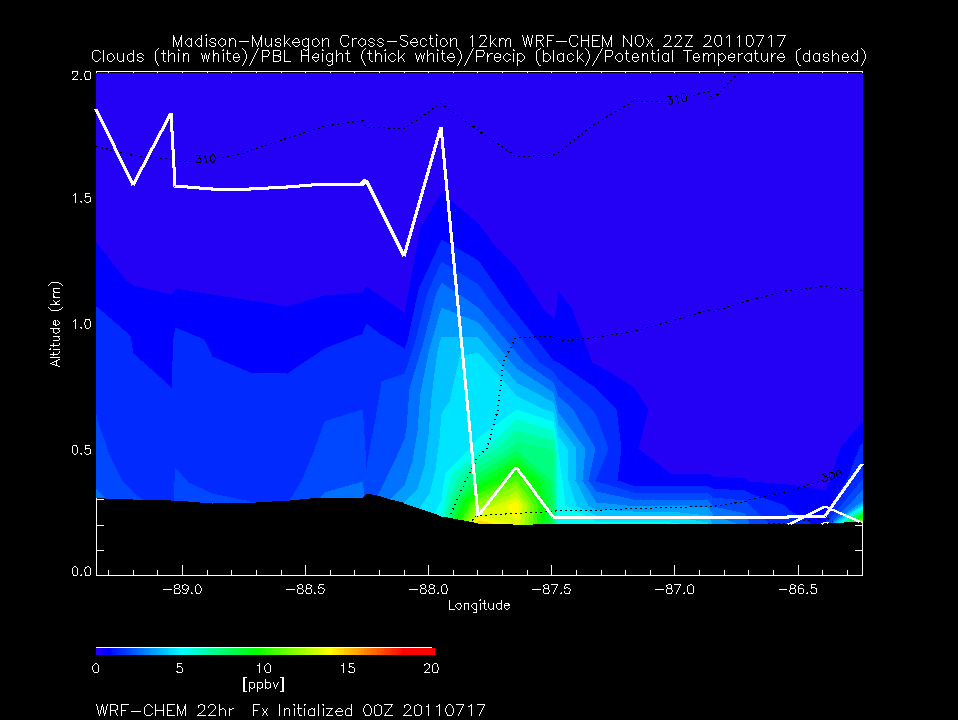 12km WRF-CHEM
Madison-Muskegon NOx
22Z 07/17, 2011
(5:00pm Central 07/17, 2011)
Muskegon
Madison
Potential Temperature (Black dashed)
Precipitation (Black solid)
Cloud (White)
PBL Height (Bold White)
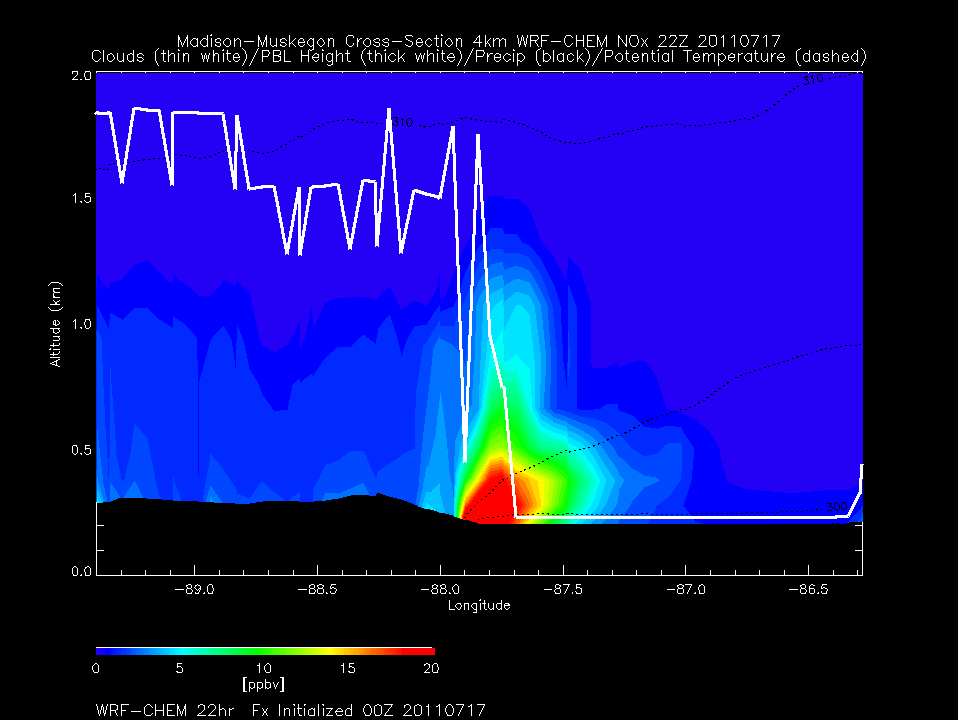 4km WRF-CHEM
Madison-Muskegon NOx
22Z 07/17, 2011
(5:00pm Central 07/17, 2011)
Muskegon
Madison
Potential Temperature (Black dashed)
Precipitation (Black solid)
Cloud (White)
PBL Height (Bold White)
12km WRF-CHEM
Surface CO
22Z 07/17, 2011
(5:00pm Central 07/17, 2011)

Madison-Muskegon Cross-section in red
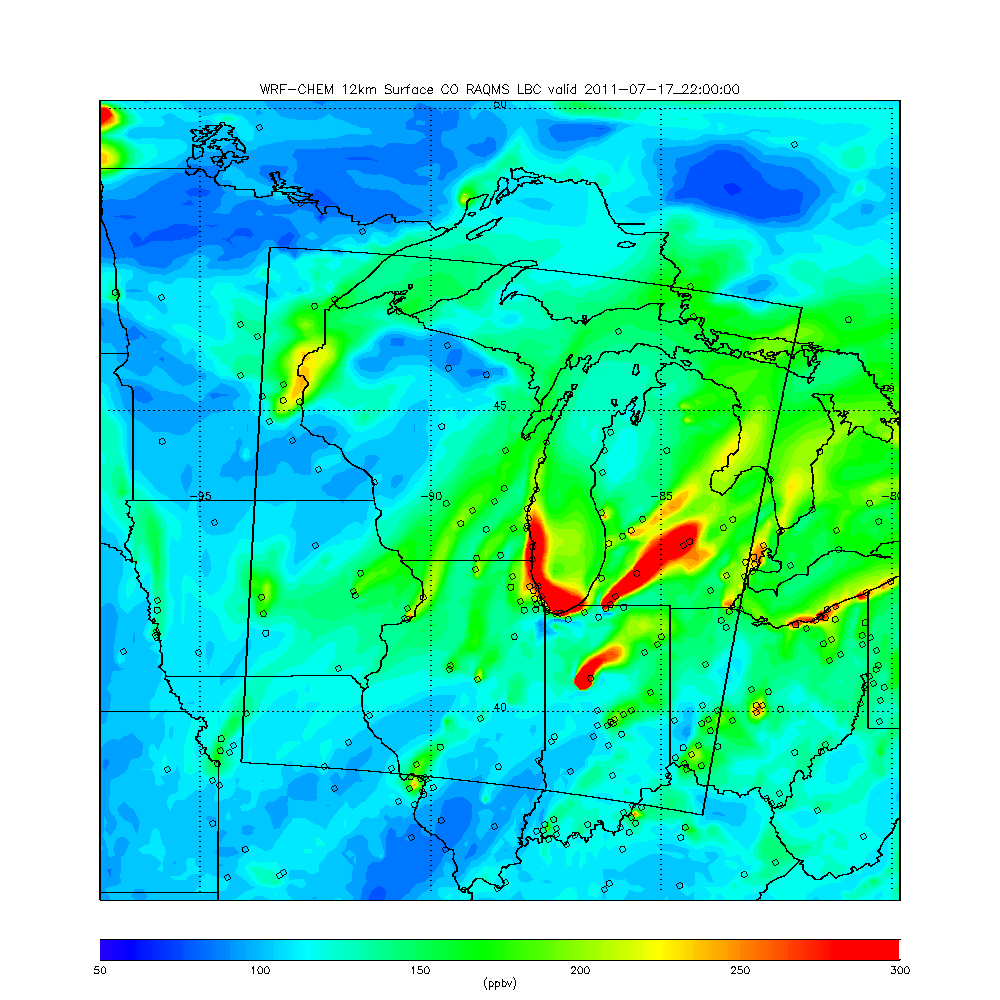 4km WRF-CHEM
Surface CO
22Z 07/17, 2011
(5:00pm Central 07/17, 2011)

Madison-Muskegon Cross-section in red
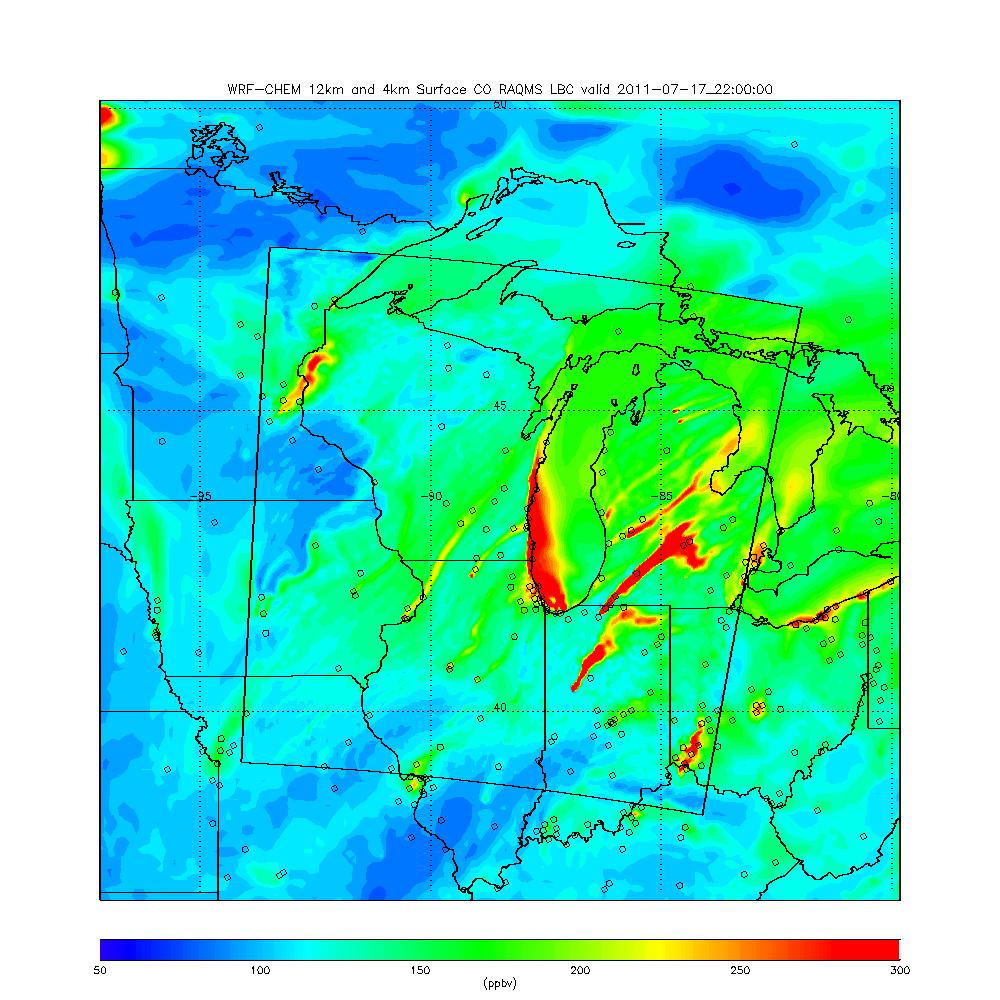 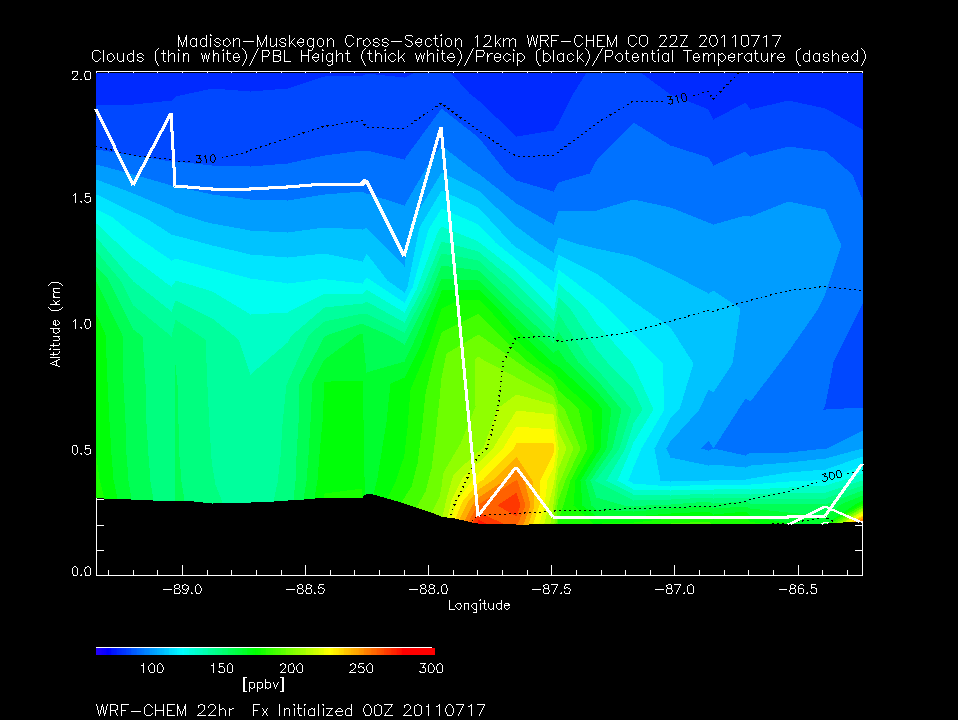 12km WRF-CHEM
Madison-Muskegon CO
22Z 07/17, 2011
(5:00pm Central 07/17, 2011)
Muskegon
Madison
Potential Temperature (Black dashed)
Precipitation (Black solid)
Cloud (White)
PBL Height (Bold White)
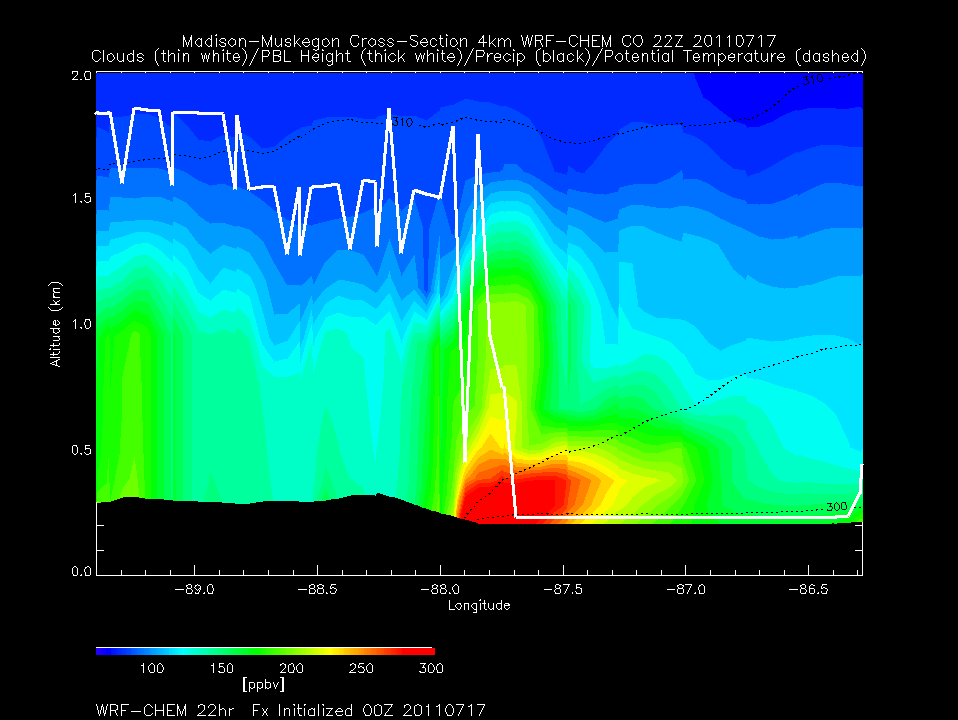 12km WRF-CHEM
Madison-Muskegon CO
22Z 07/17, 2011
(5:00pm Central 07/17, 2011)
Muskegon
Madison
Potential Temperature (Black dashed)
Precipitation (Black solid)
Cloud (White)
PBL Height (Bold White)
12km WRF-CHEM
Surface Wind Speed
22Z 07/17, 2011
(5:00pm Central 07/17, 2011)

Madison-Muskegon Cross-section in red
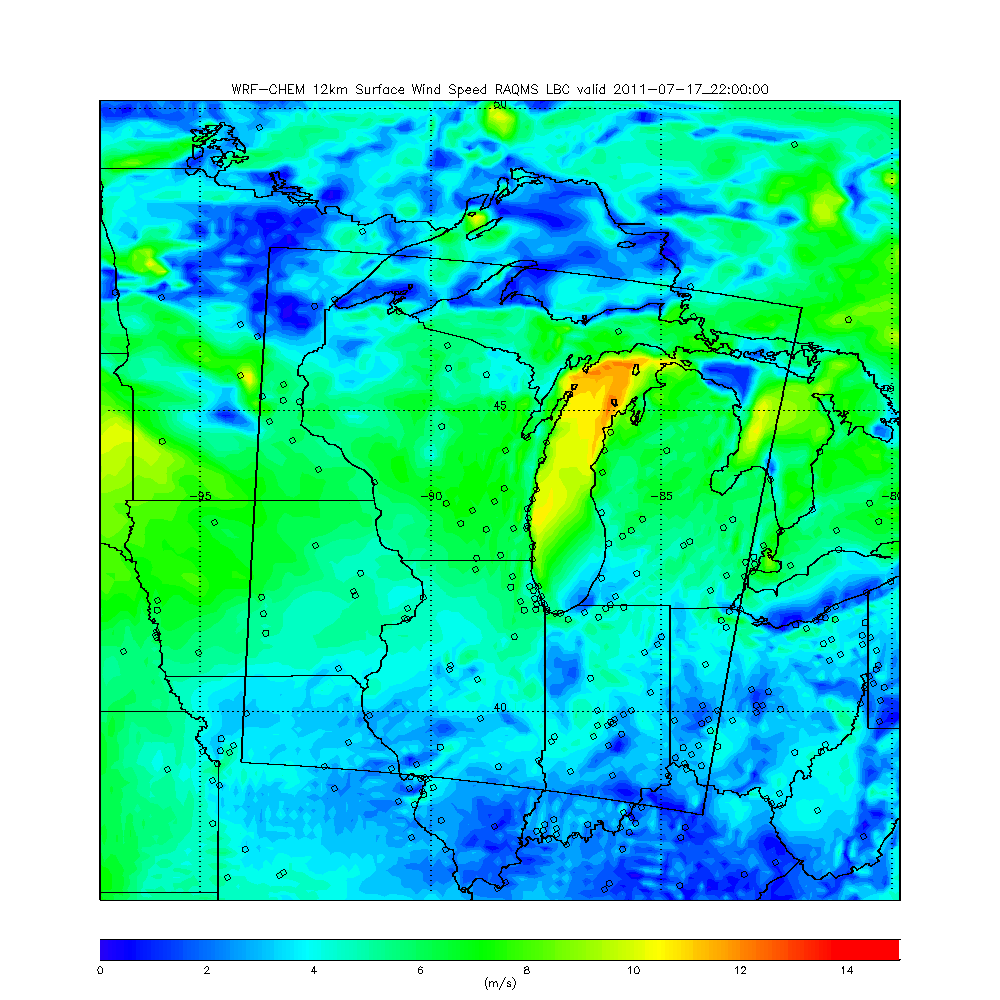 4km WRF-CHEM
Surface Wind Speed
22Z 07/17, 2011
(5:00pm Central 07/17, 2011)

Madison-Muskegon Cross-section in red
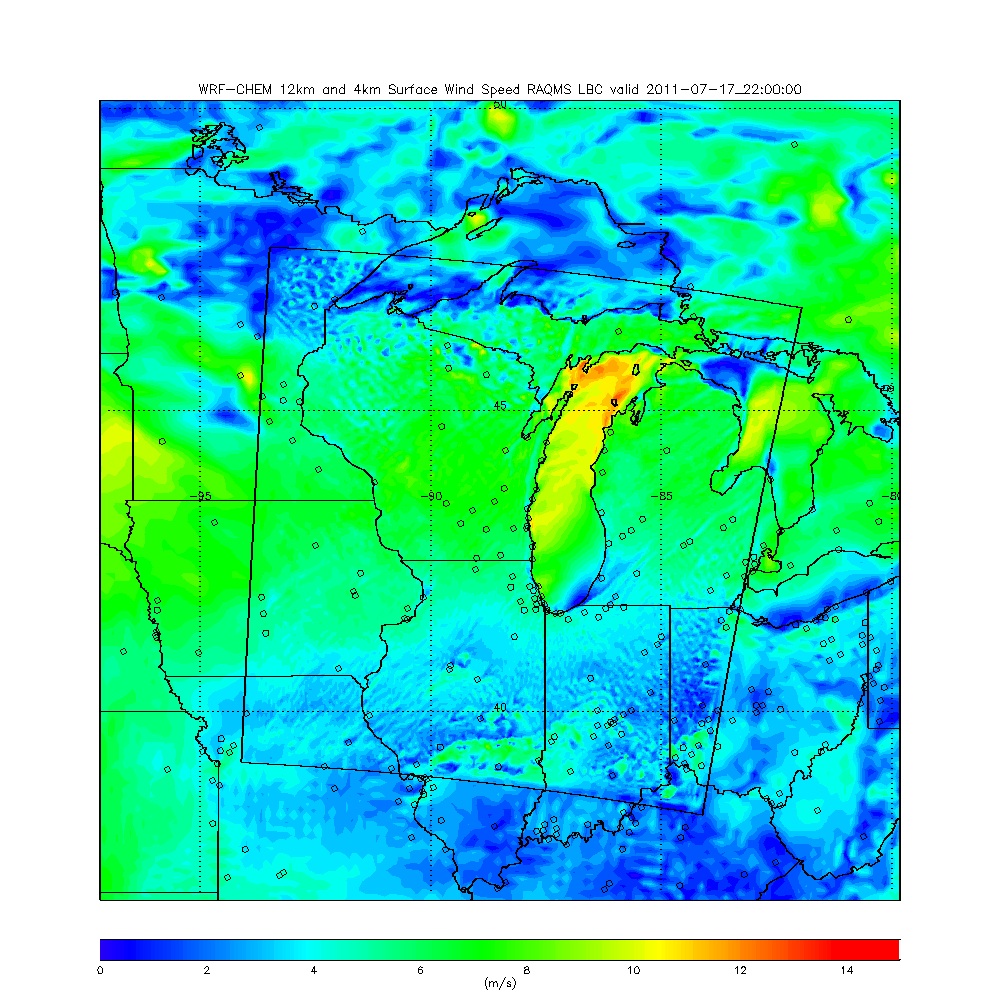 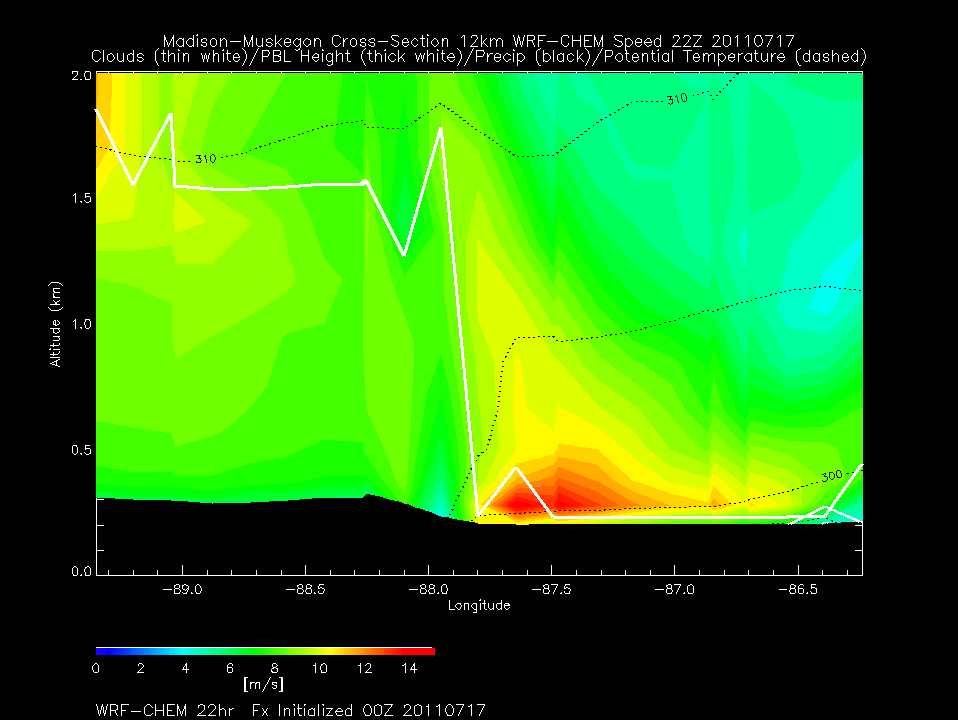 12km WRF-CHEM
Madison-Muskegon Wind Speed
22Z 07/17, 2011
(5:00pm Central 07/17, 2011)
Muskegon
Madison
Potential Temperature (Black dashed)
Precipitation (Black solid)
Cloud (White)
PBL Height (Bold White)
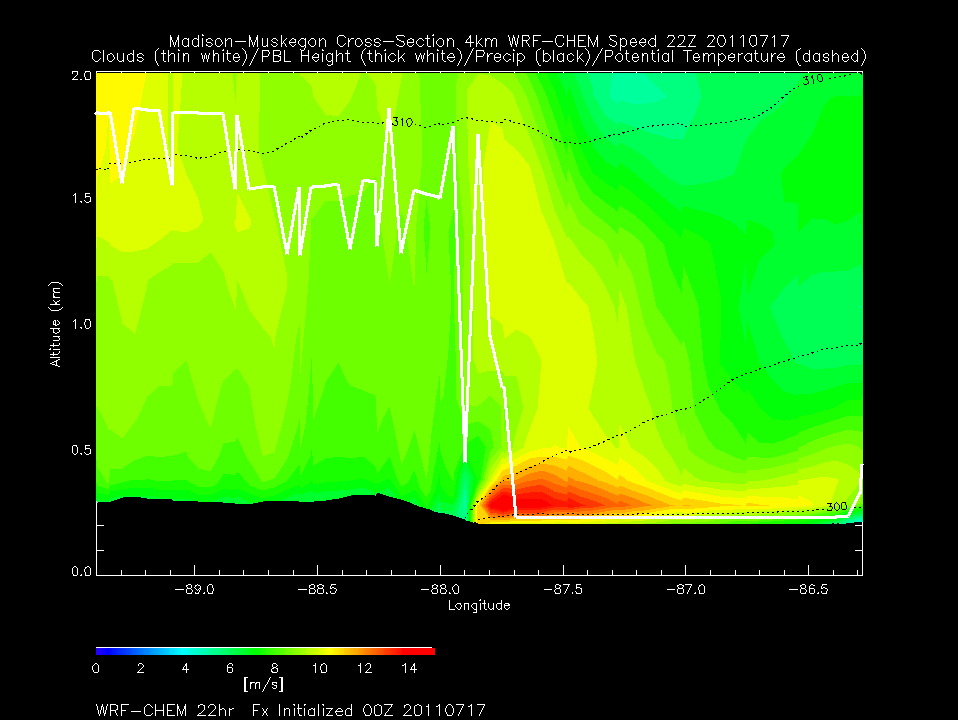 4km WRF-CHEM
Madison-Muskegon Wind Speed
22Z 07/17, 2011
(5:00pm Central 07/17, 2011)
Muskegon
Madison
Potential Temperature (Black dashed)
Precipitation (Black solid)
Cloud (White)
PBL Height (Bold White)
12km WRF-CHEM
Surface Wind Direction
22Z 07/17, 2011
(5:00pm Central 07/17, 2011)

Madison-Muskegon Cross-section in red
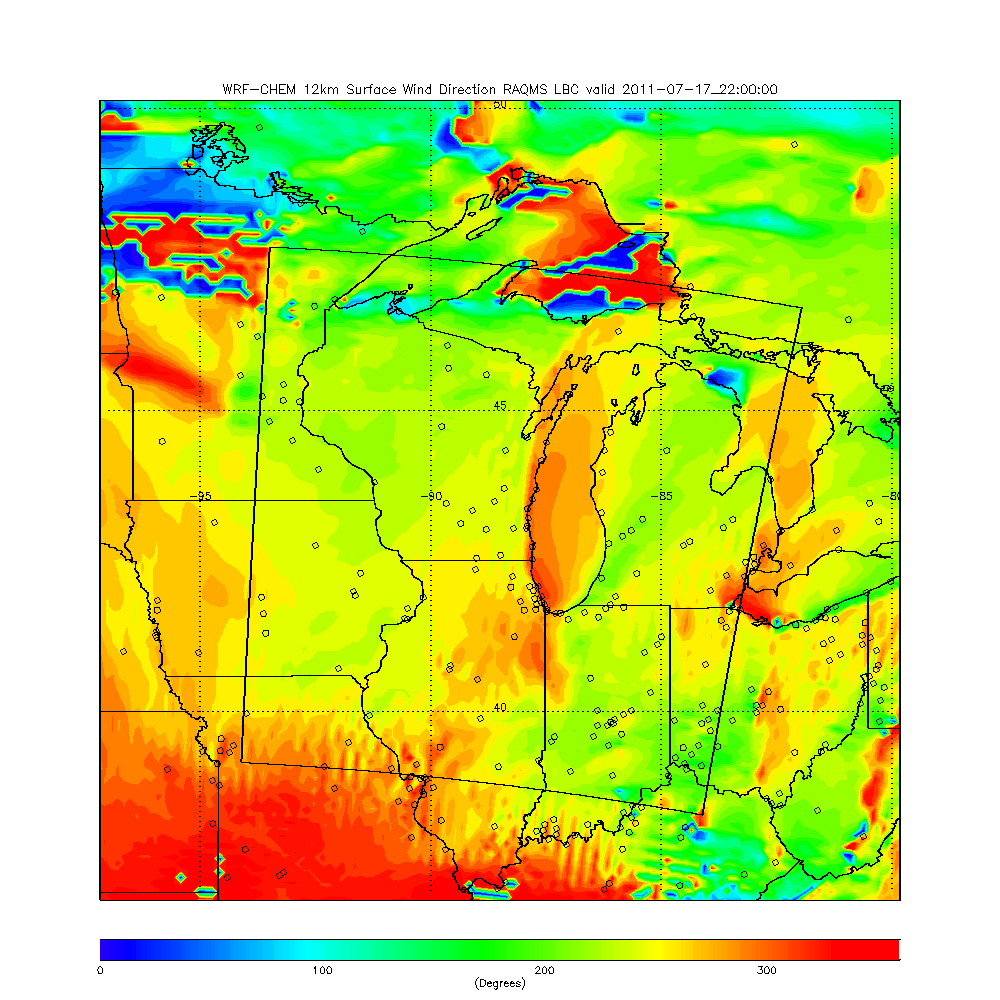 4km WRF-CHEM
Surface Wind Direction
22Z 07/17, 2011
(5:00pm Central 07/17, 2011)

Madison-Muskegon Cross-section in red
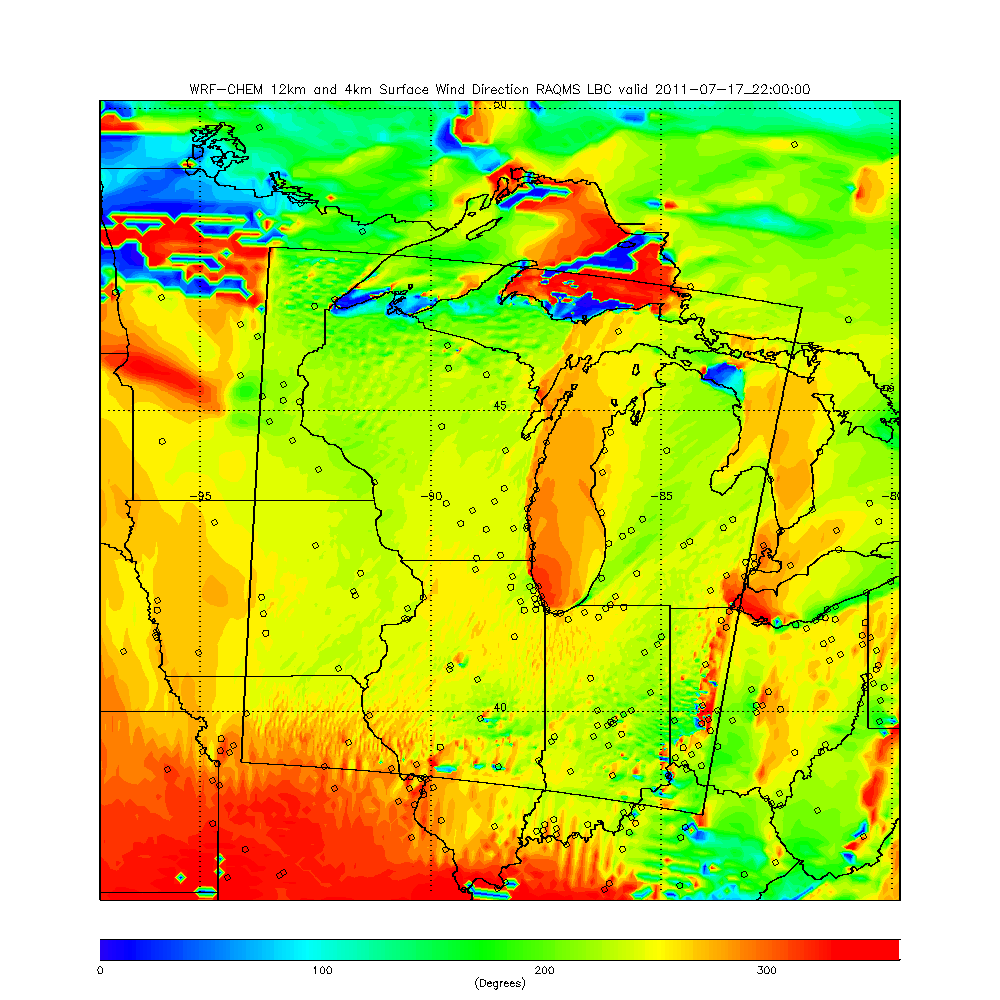 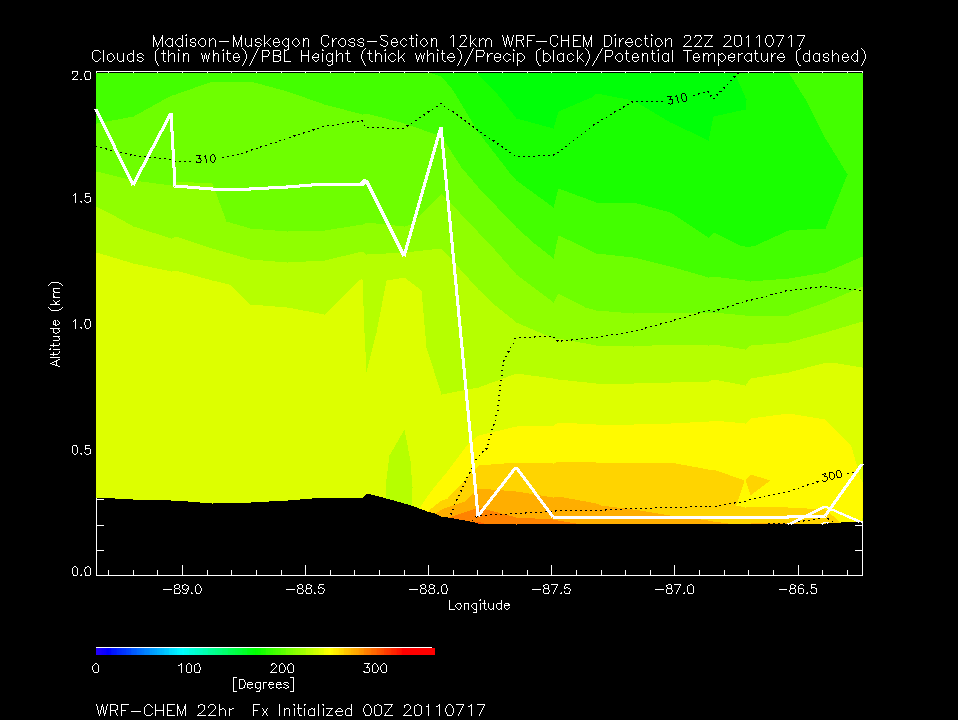 12km WRF-CHEM
Madison-Muskegon Wind Direction
22Z 07/17, 2011
(5:00pm Central 07/17, 2011)
Muskegon
Madison
Potential Temperature (Black dashed)
Precipitation (Black solid)
Cloud (White)
PBL Height (Bold White)
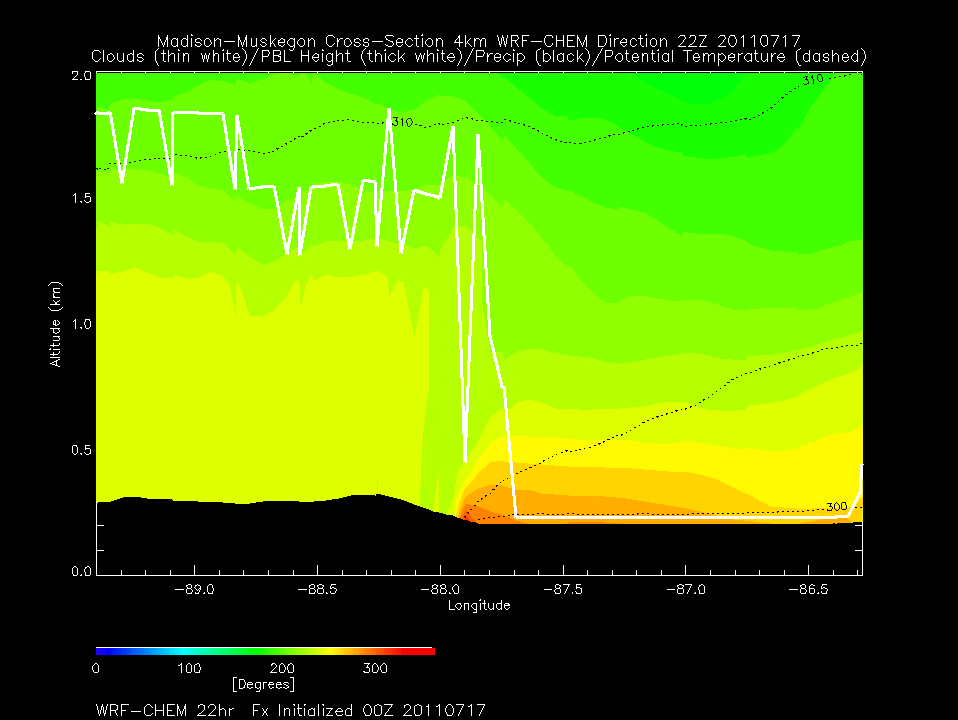 4km WRF-CHEM
Madison-Muskegon Wind Direction
22Z 07/17, 2011
(5:00pm Central 07/17, 2011)
Muskegon
Madison
Potential Temperature (Black dashed)
Precipitation (Black solid)
Cloud (White)
PBL Height (Bold White)
12km WRF-CHEM
Surface Dew Point Temperature
22Z 07/17, 2011
(5:00pm Central 07/17, 2011)

Madison-Muskegon Cross-section in red
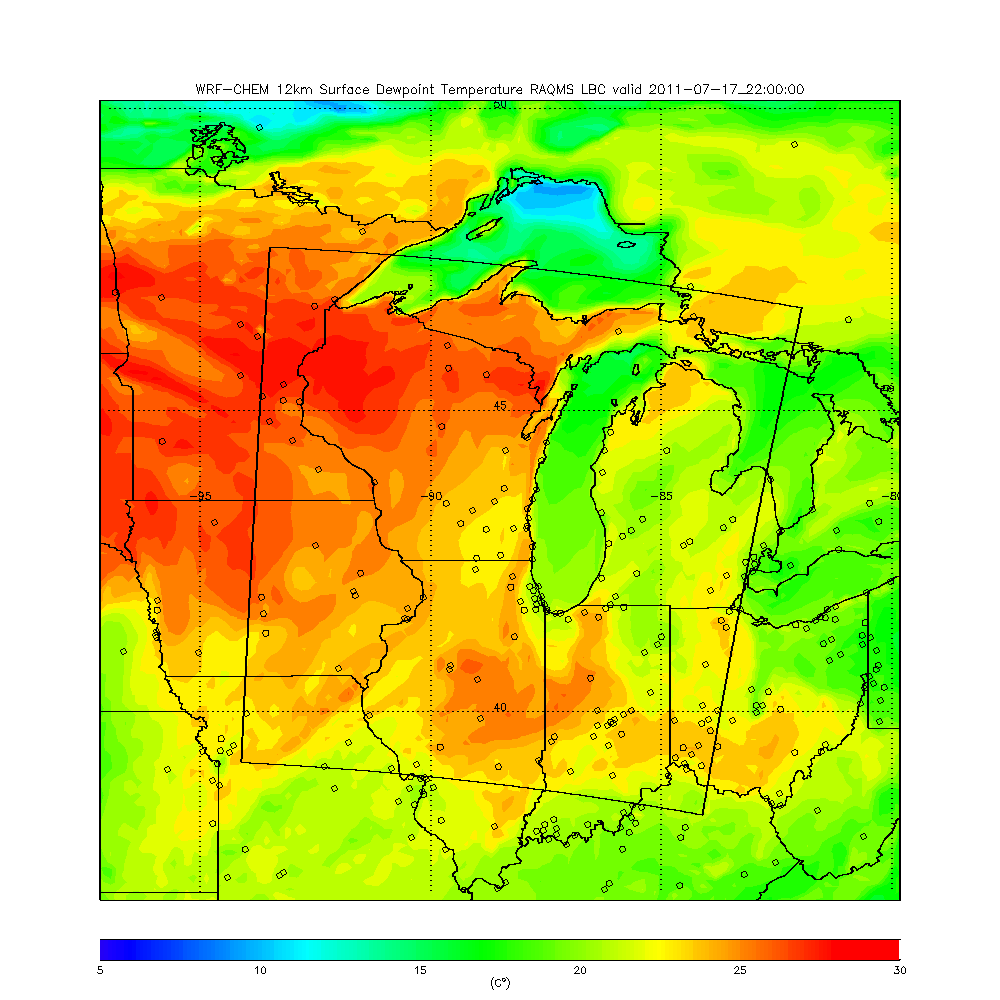 4km WRF-CHEM
Surface Dew Point Temperature
22Z 07/17, 2011
(5:00pm Central 07/17, 2011)

Madison-Muskegon Cross-section in red
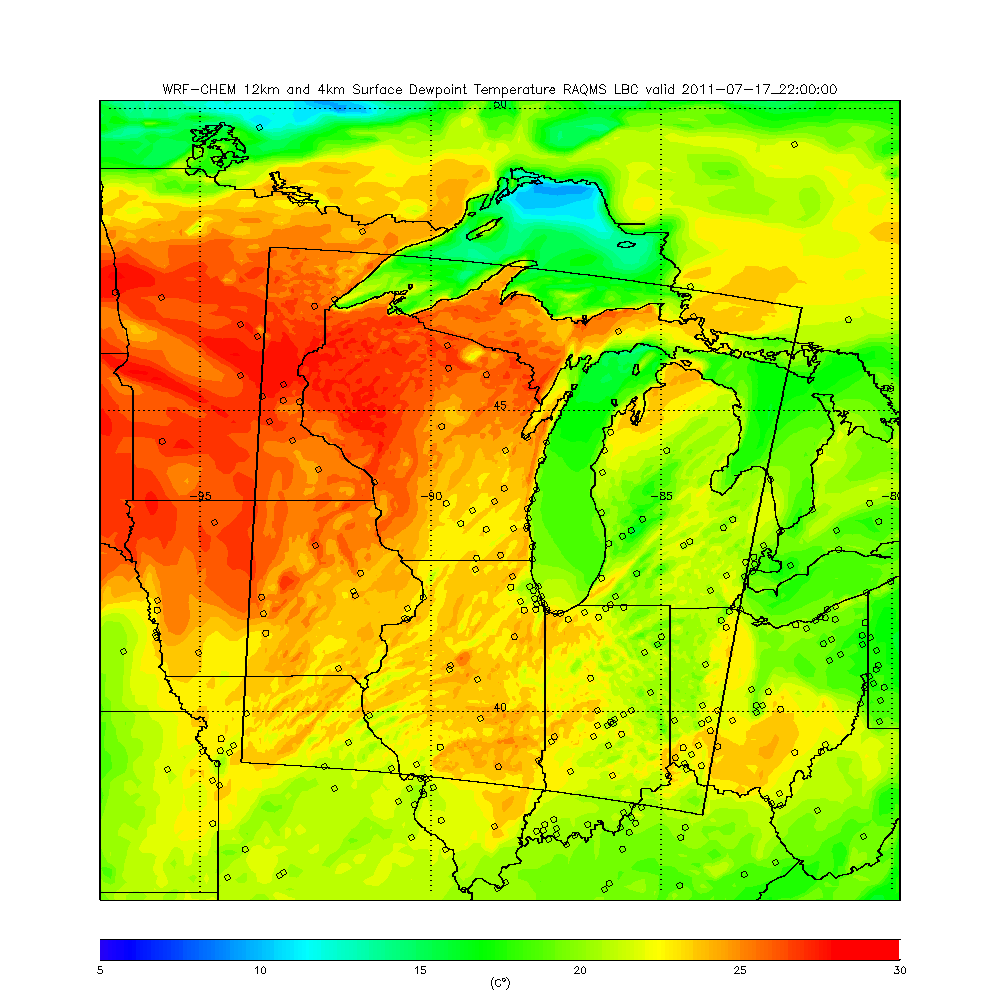 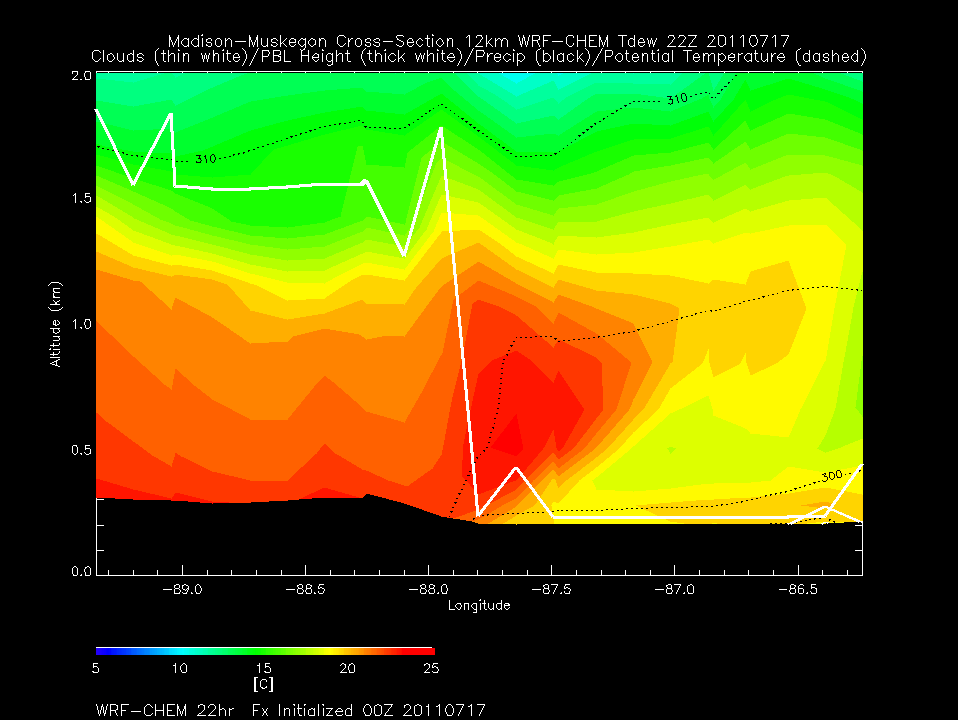 12km WRF-CHEM
Madison-Muskegon Dew Point Temperature
22Z 07/17, 2011
(5:00pm Central 07/17, 2011)
Muskegon
Madison
Potential Temperature (Dashed)
PBL Height (bold white)
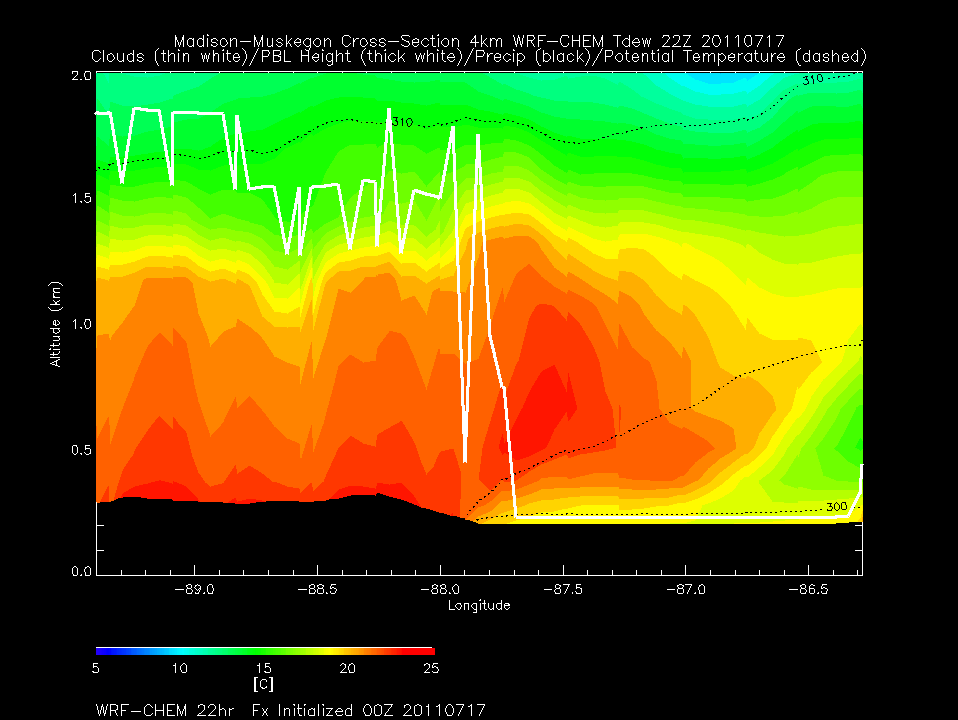 4km WRF-CHEM
Madison-Muskegon Dew Point Temperature
22Z 07/17, 2011
(5:00pm Central 07/17, 2011)
Muskegon
Madison
Potential Temperature (Black dashed)
Precipitation (Black solid)
Cloud (White)
PBL Height (Bold White)
12km WRF-CHEM
Surface Temperature
22Z 07/17, 2011
(5:00pm Central 07/17, 2011)

Madison-Muskegon Cross-section in red
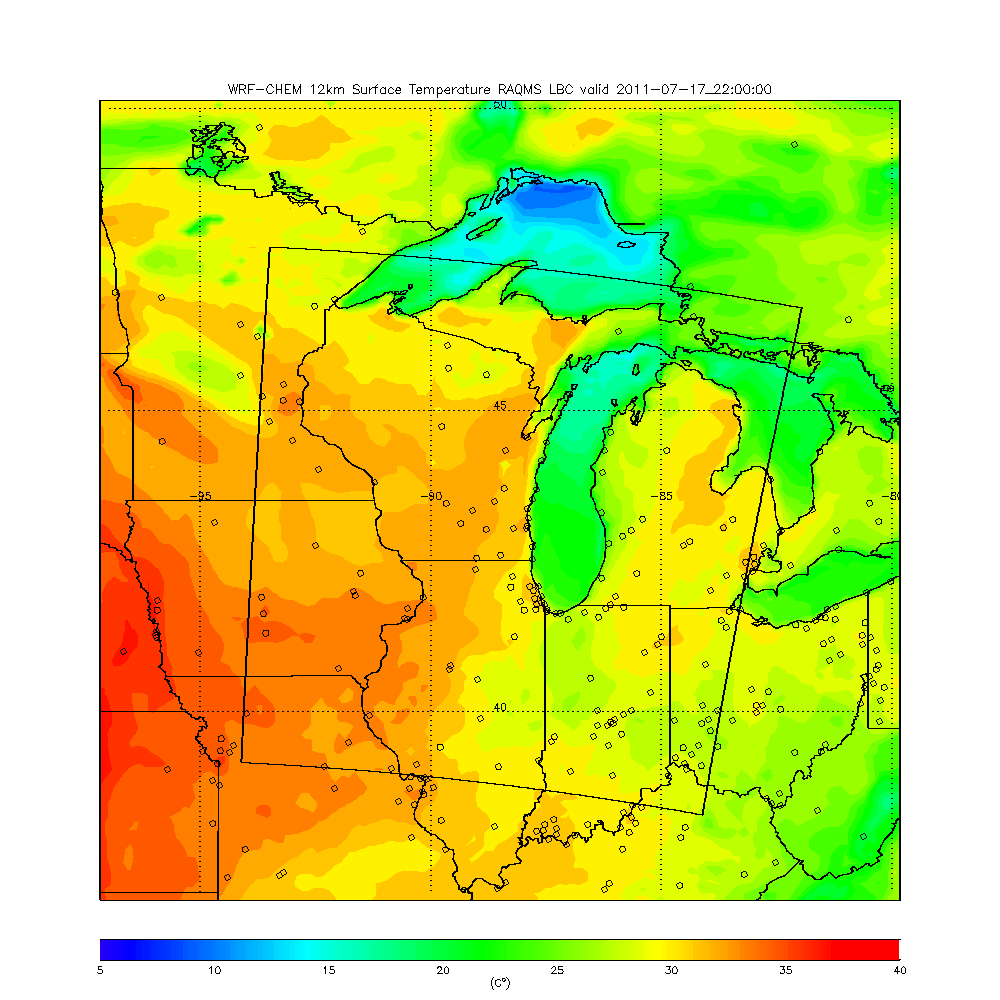 4km WRF-CHEM
Surface Temperature
22Z 07/17, 2011
(5:00pm Central 07/17, 2011)

Madison-Muskegon Cross-section in red
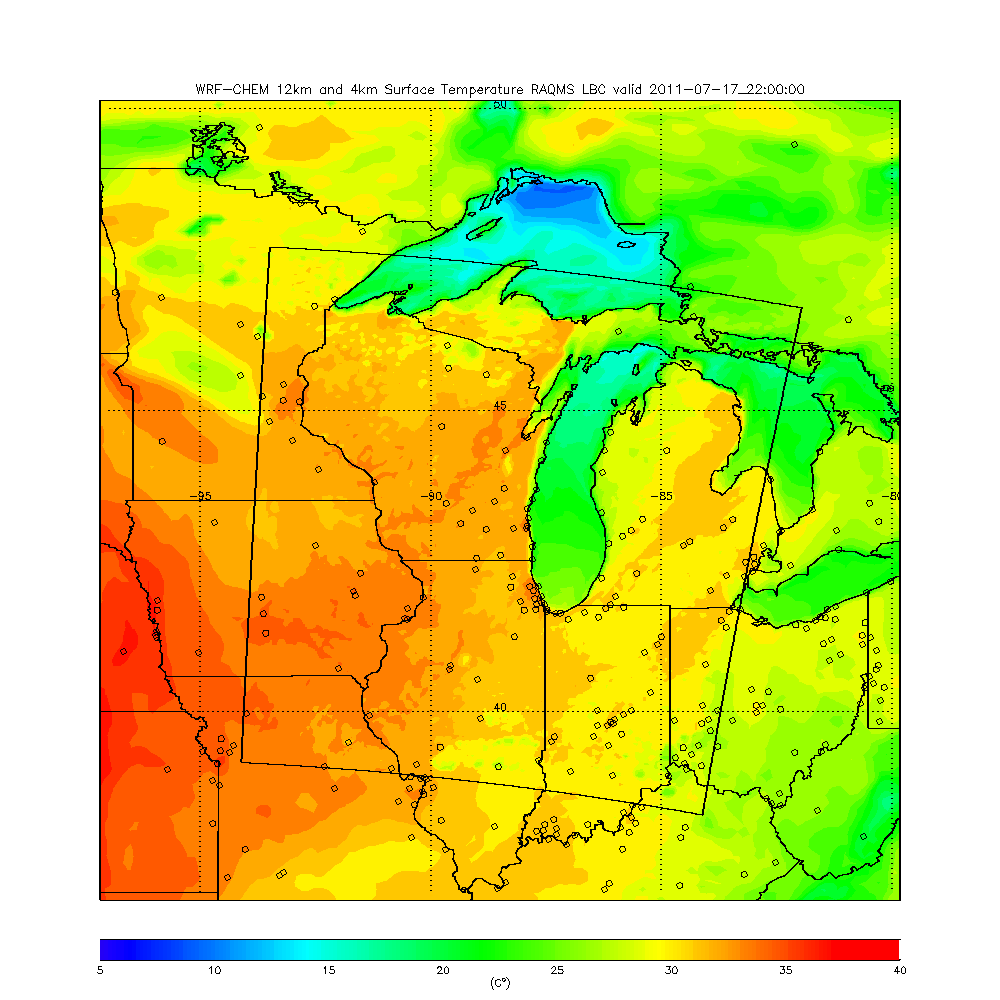 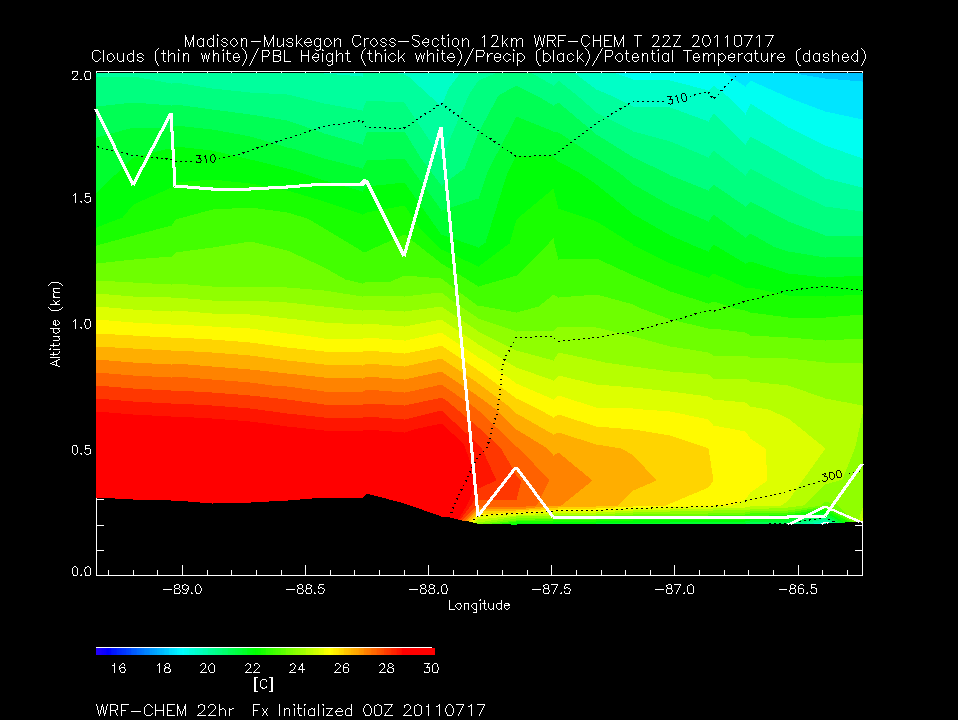 12km WRF-CHEM
Madison-Muskegon Temperature
22Z 07/17, 2011
(5:00pm Central 07/17, 2011)
Muskegon
Madison
Potential Temperature (Black dashed)
Precipitation (Black solid)
Cloud (White)
PBL Height (Bold White)
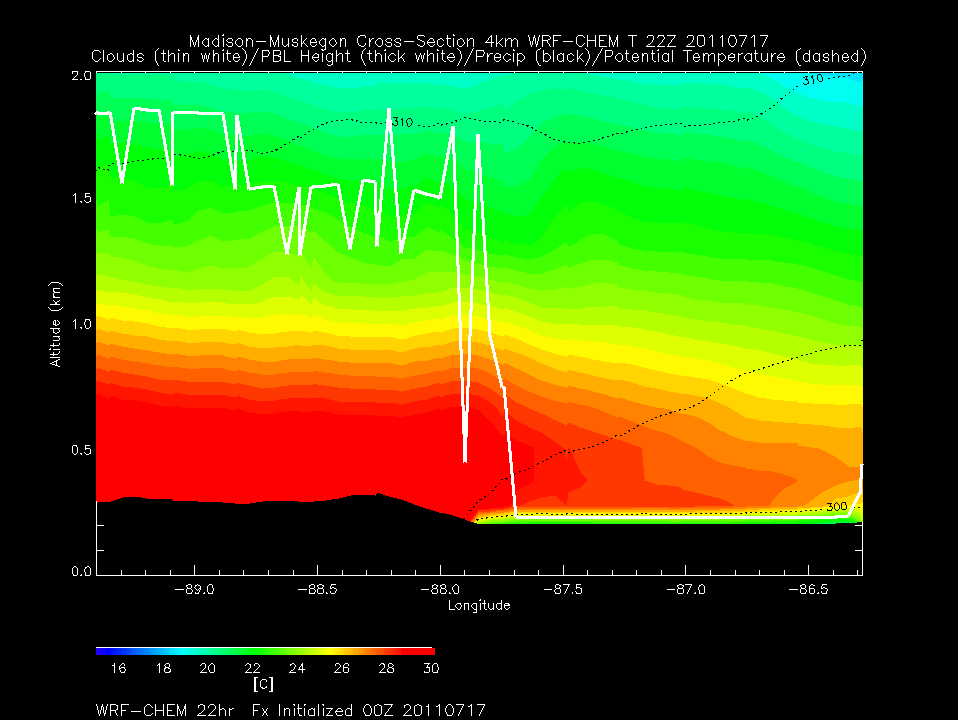 4km WRF-CHEM
Madison-Muskegon Temperature
22Z 07/17, 2011
(5:00pm Central 07/17, 2011)
Muskegon
Madison
Potential Temperature (Black dashed)
Precipitation (Black solid)
Cloud (White)
PBL Height (Bold White)